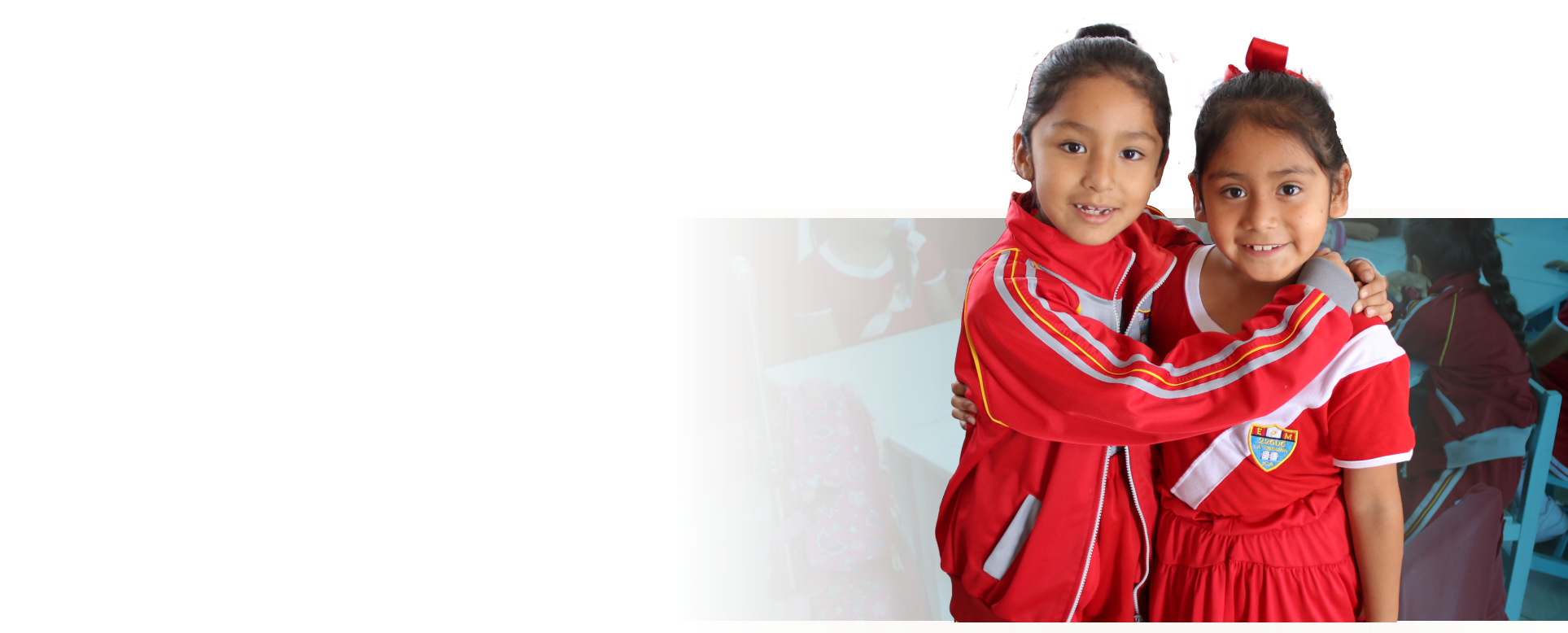 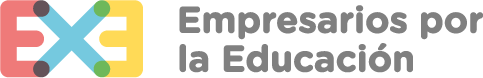 ¡Educación de Calidad para todos: Colaboración Público - Privada!
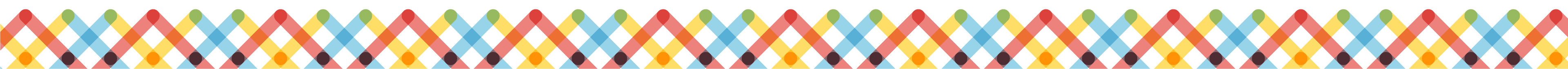 ¿Qué hacemos?
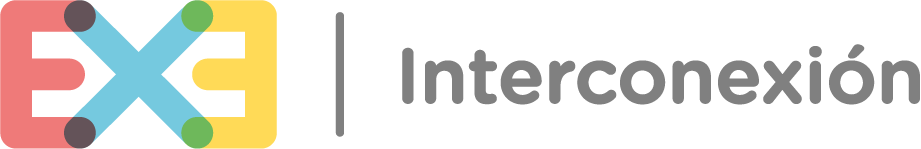 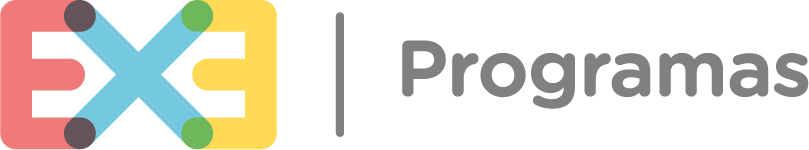 Nuestro portafolio de programas impulsa una educación de trascendencia enfocada en el desarrollo de competencias digitales, el fortalecimiento de las habilidades socioemocionales y de la gestión de la calidad educativa, involucrando a las comunidades de las zonas intervenidas
A través de nuestra línea estratégica de articulación, conectamos esfuerzos y generamos sinergias entre las distintas iniciativas que existen en el país a favor de la educación, para lograr un impacto sostenible
Programas
Fomentamos una educación transformadora, centrada en el desarrollo de competencias digitales, el fortalecimiento de habilidades socioemocionales y de la gestión educativa, involucrando de manera activa a las comunidades educativas.
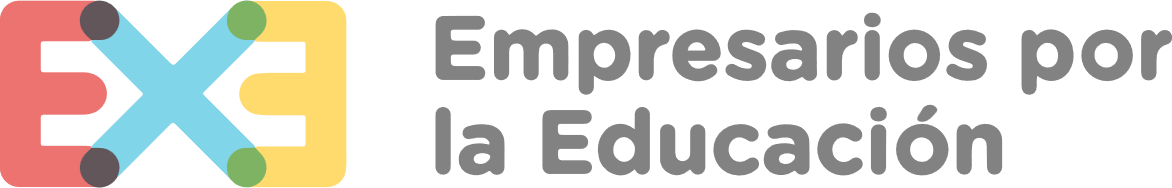 Educación Digital
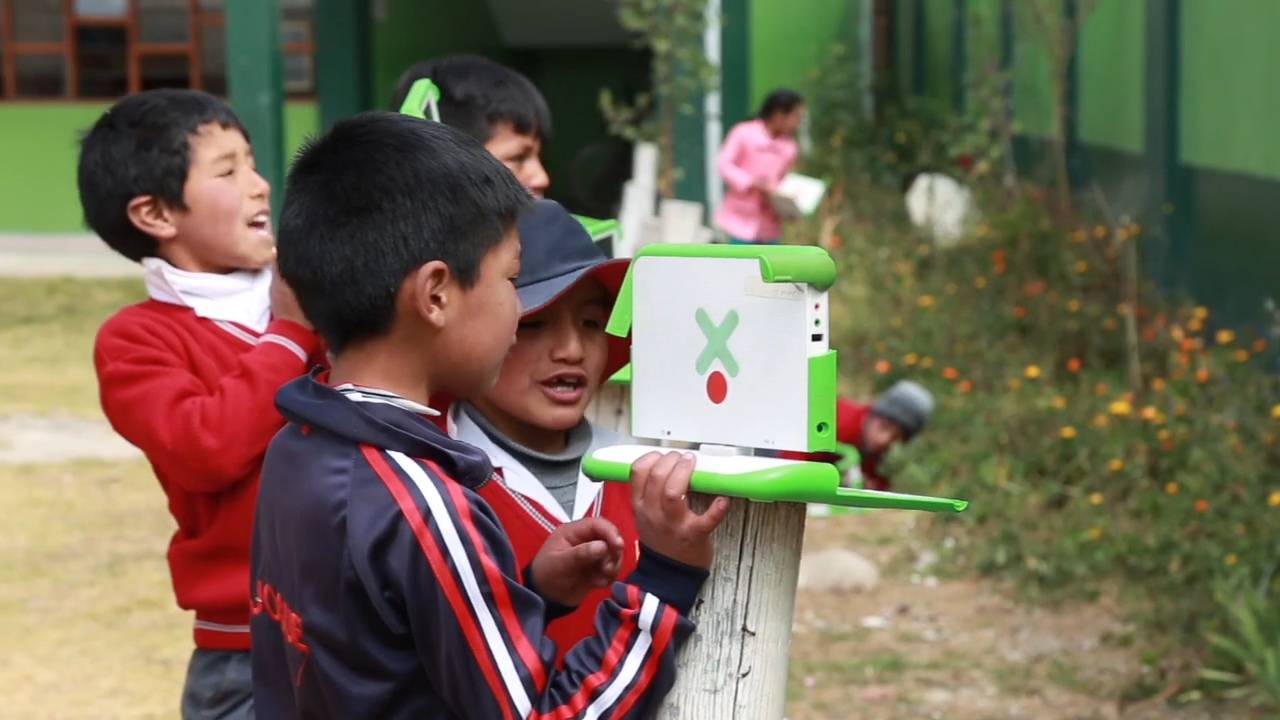 Promovemos una educación innovadora y creativa a través de la aplicación de las TIC en los procesos de enseñanza y aprendizaje.
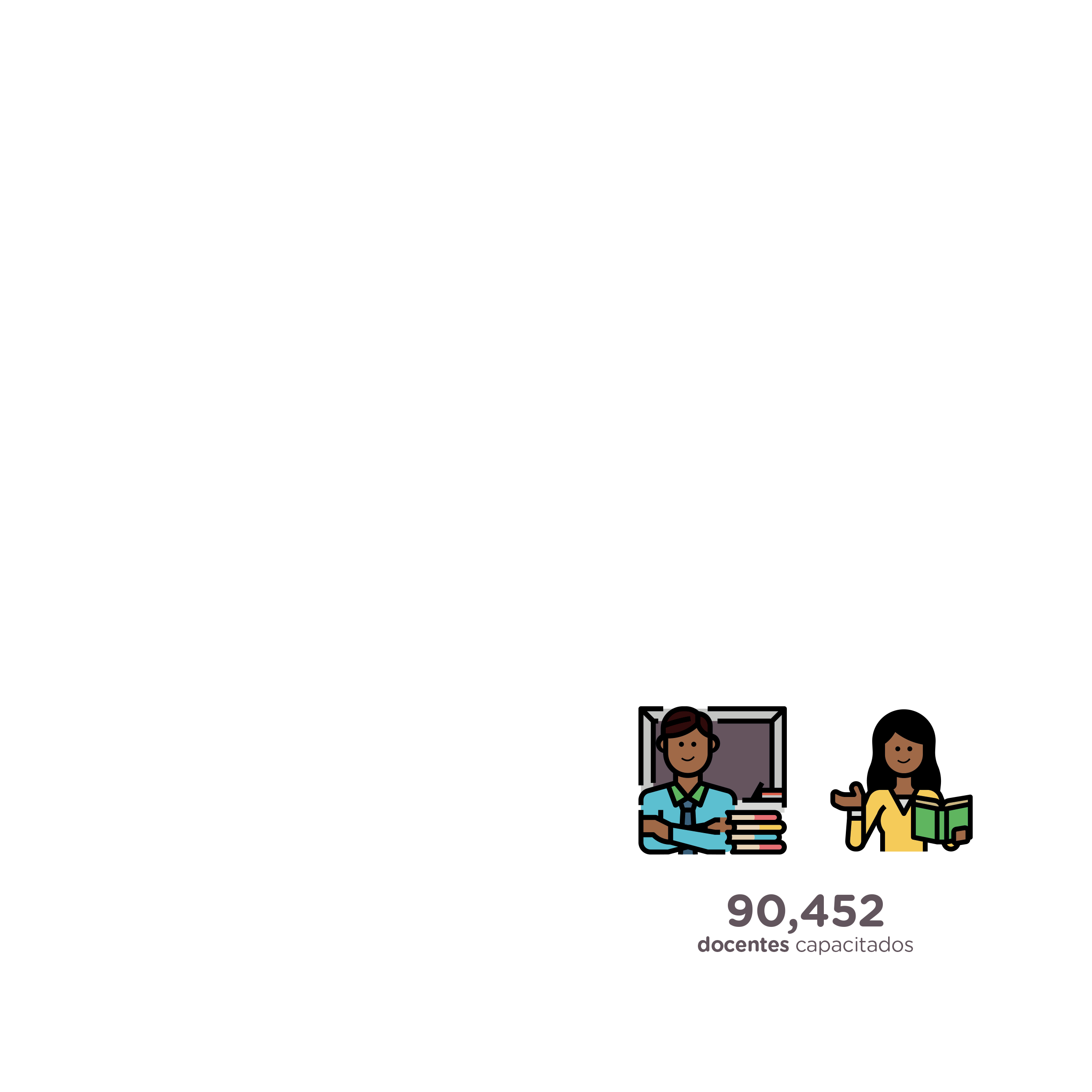 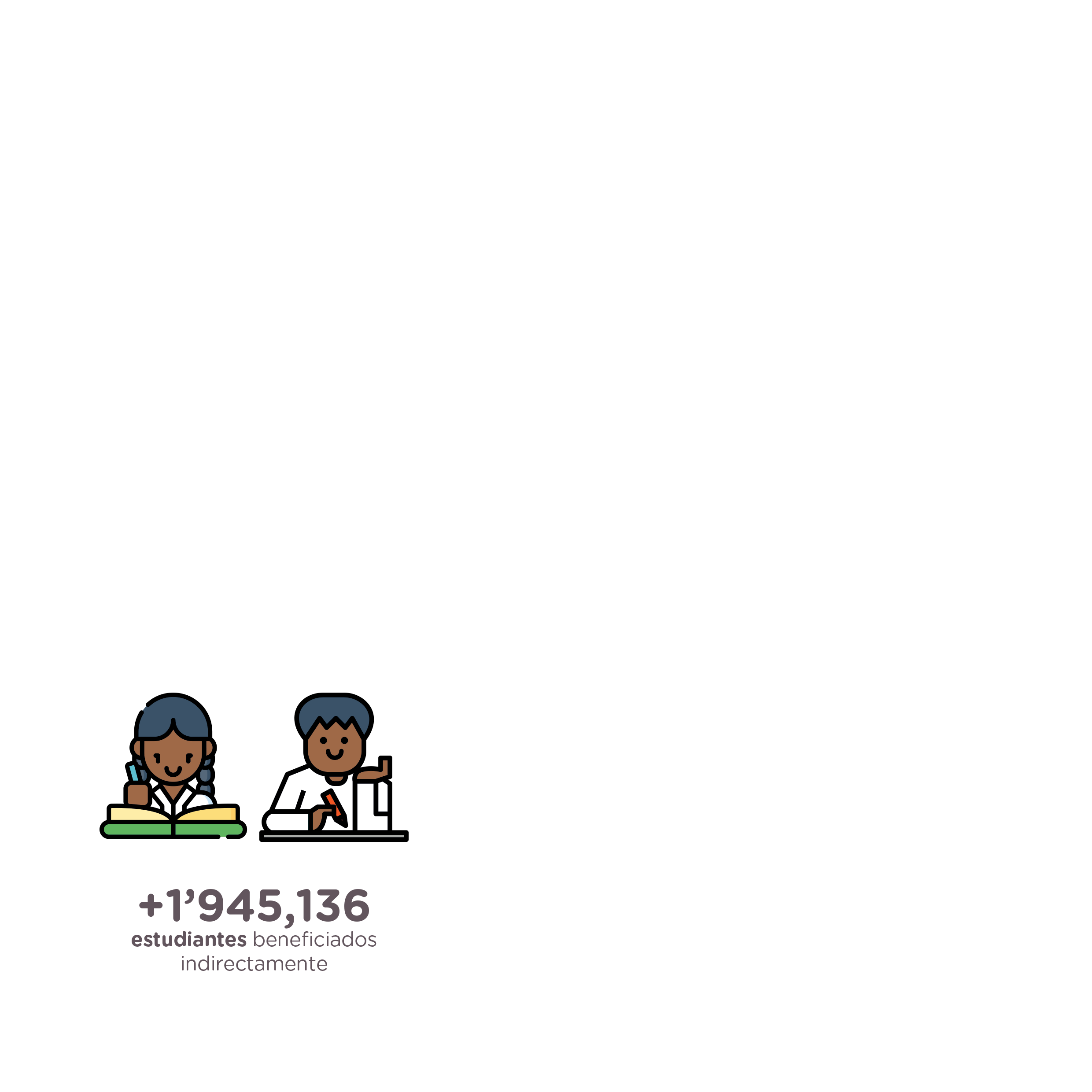 99,403
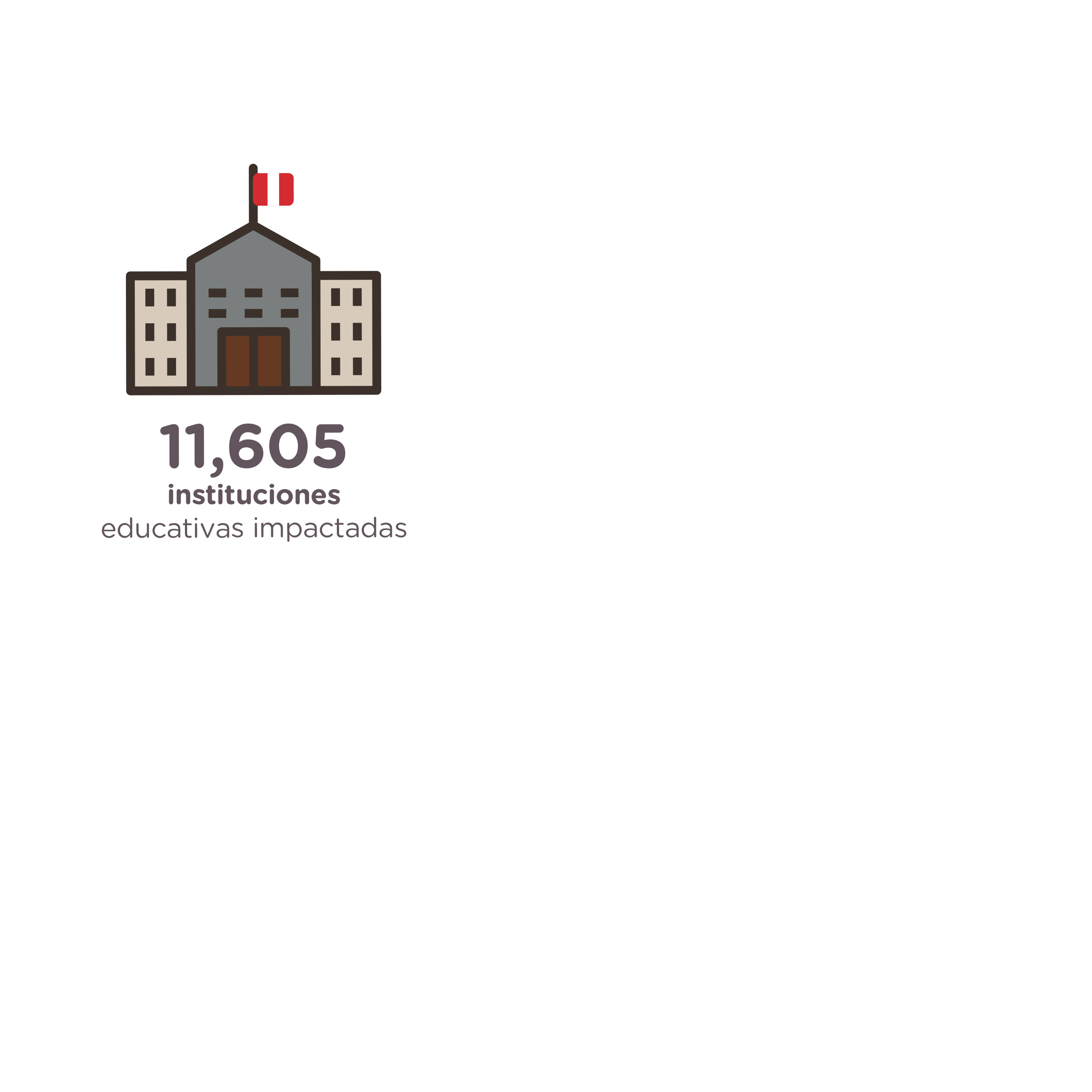 1,845,789
Docentes
Estudiantes
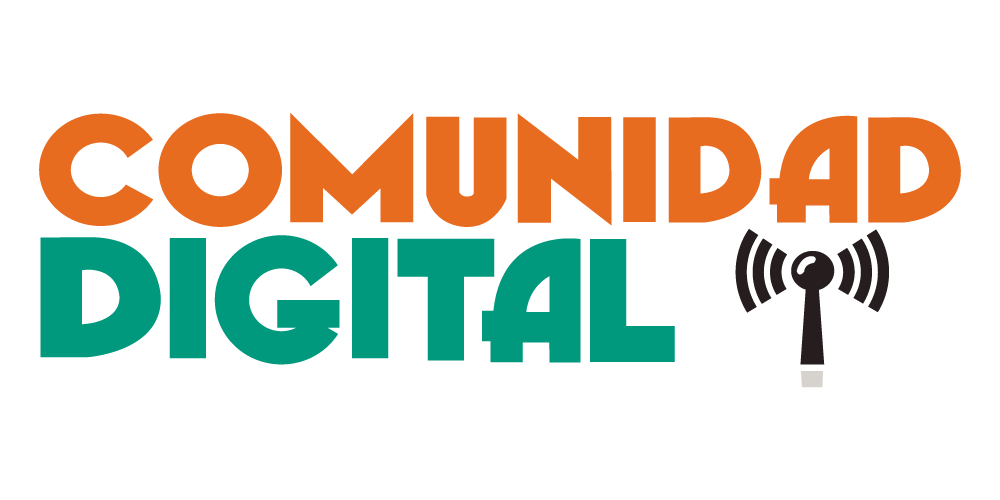 9,329
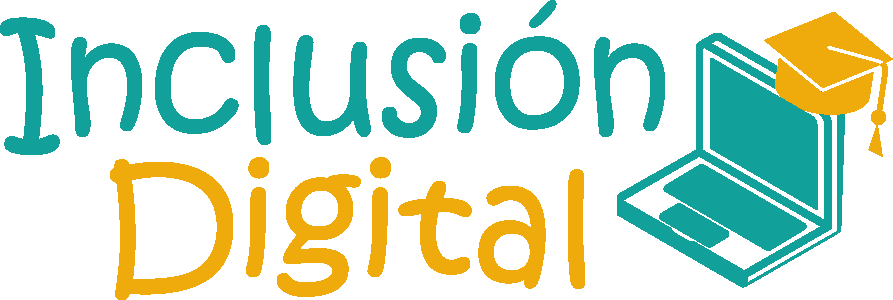 Nuestros programas:
Instituciones Educativas
Empresas comprometidas:
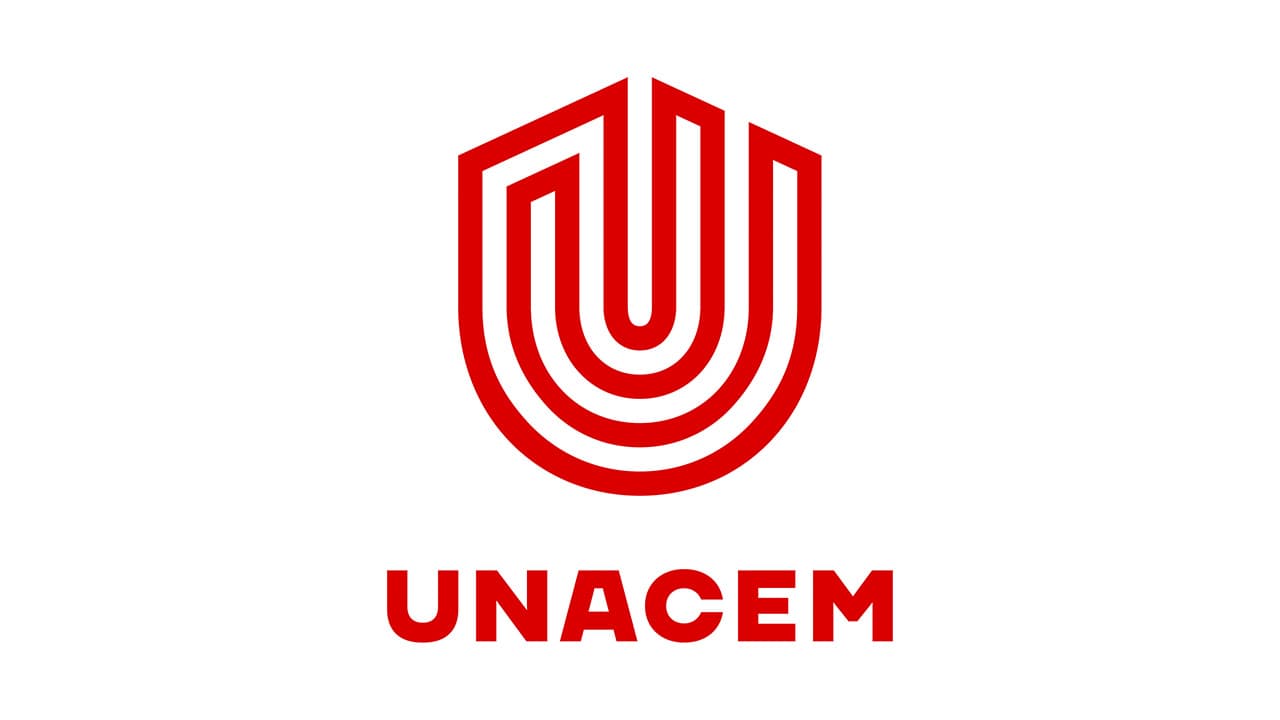 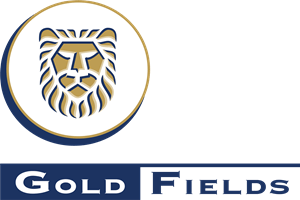 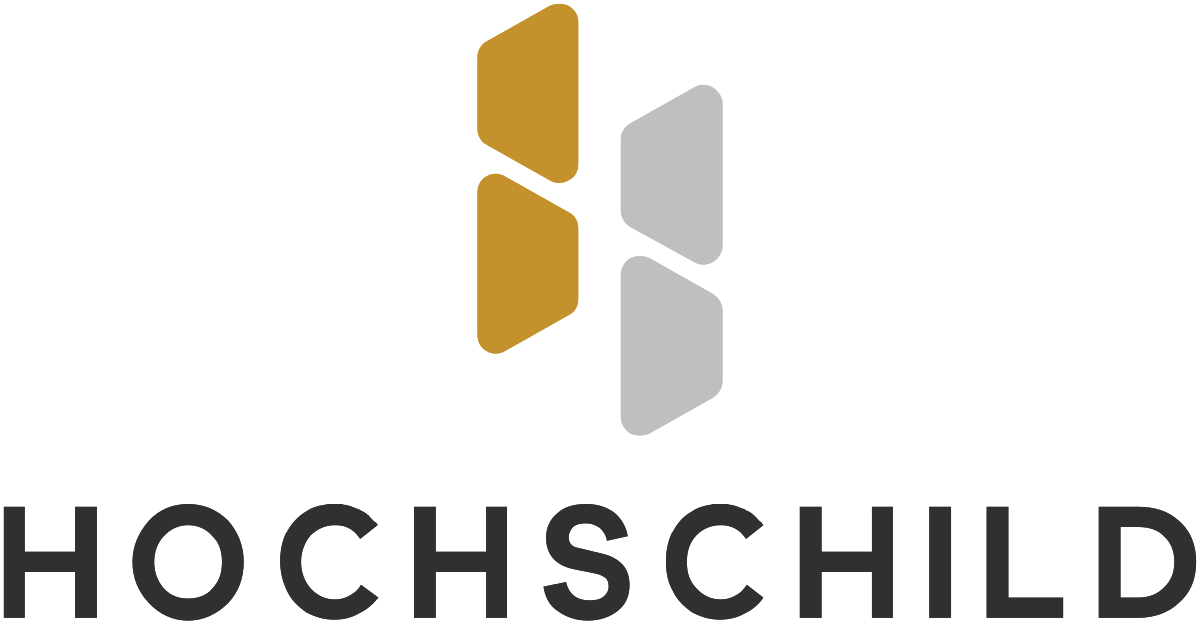 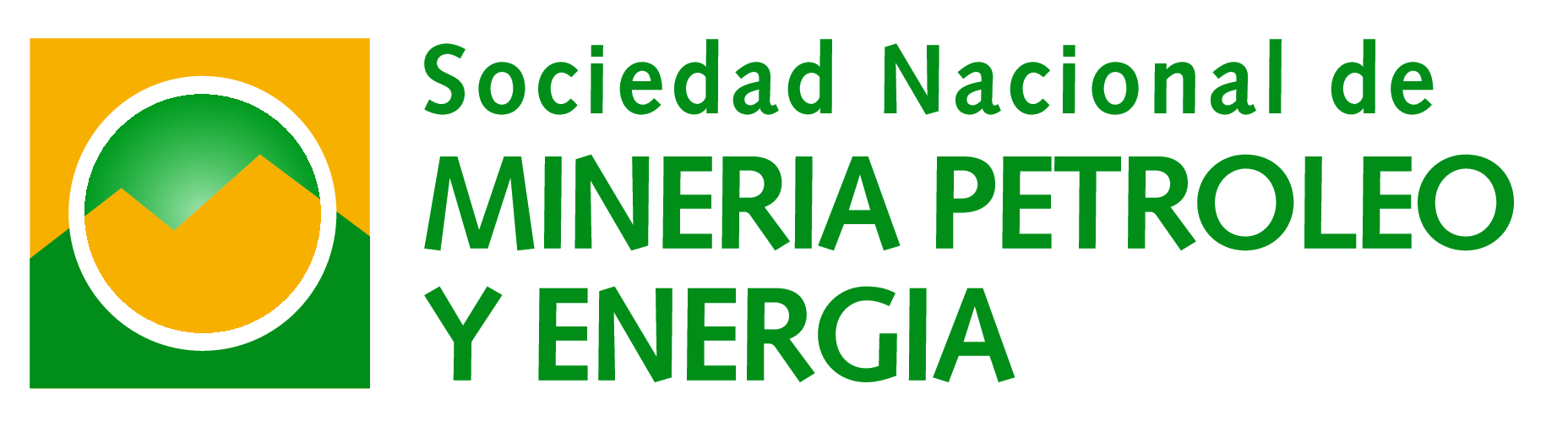 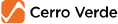 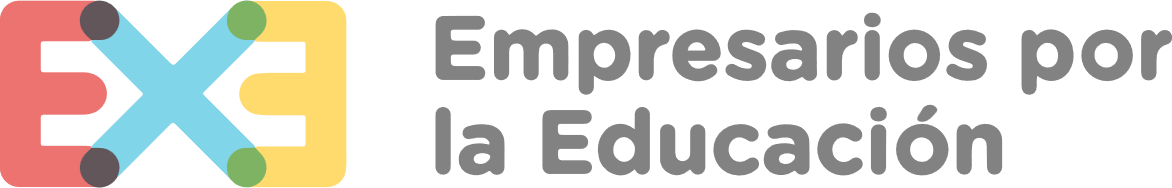 Desarrollo Habilidades Socioemocionales
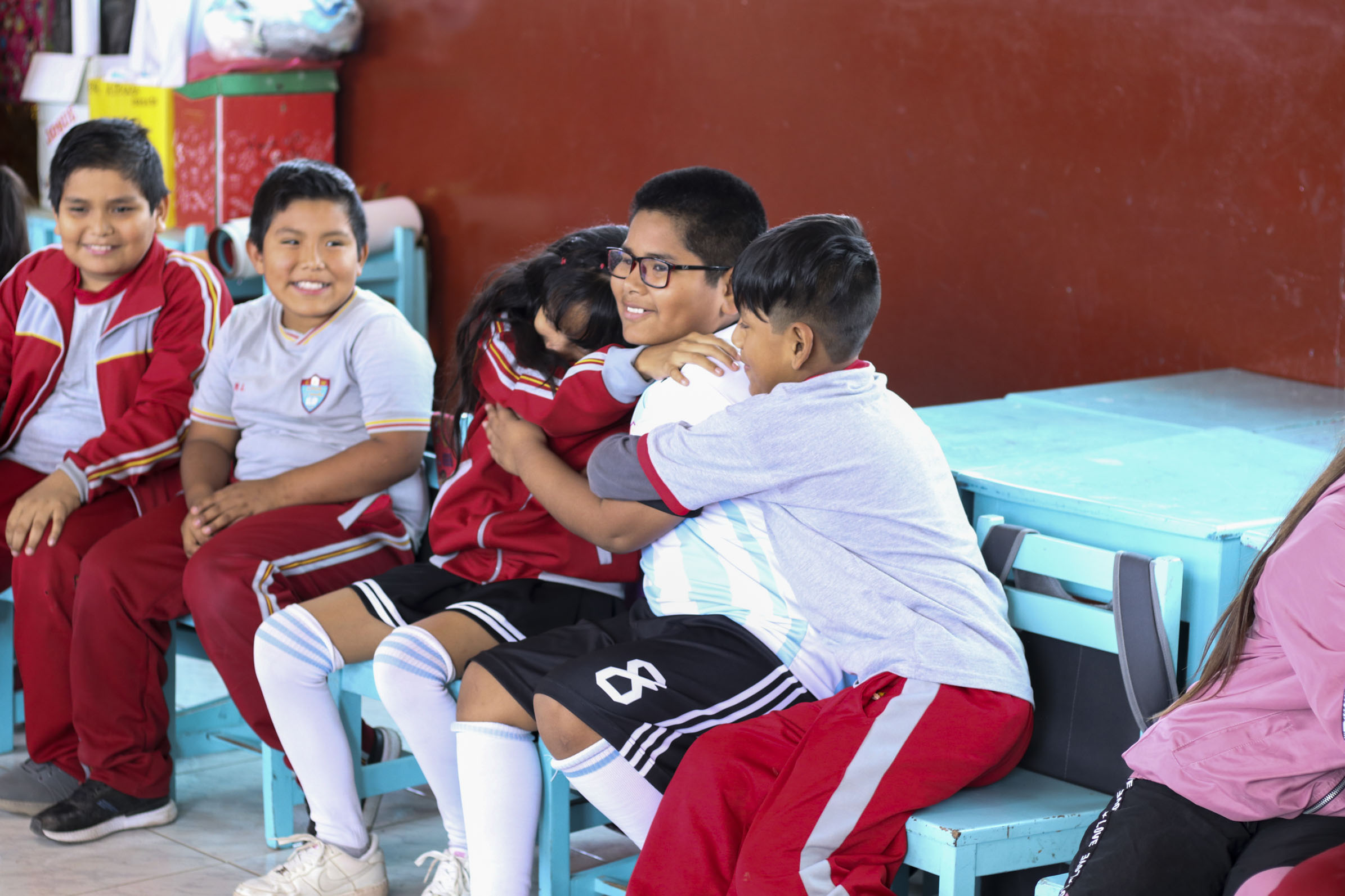 Fortalecemos competencias socioemocionales y valores en los estudiantes para su desarrollo integral, en el marco de una convivencia escolar democrática.
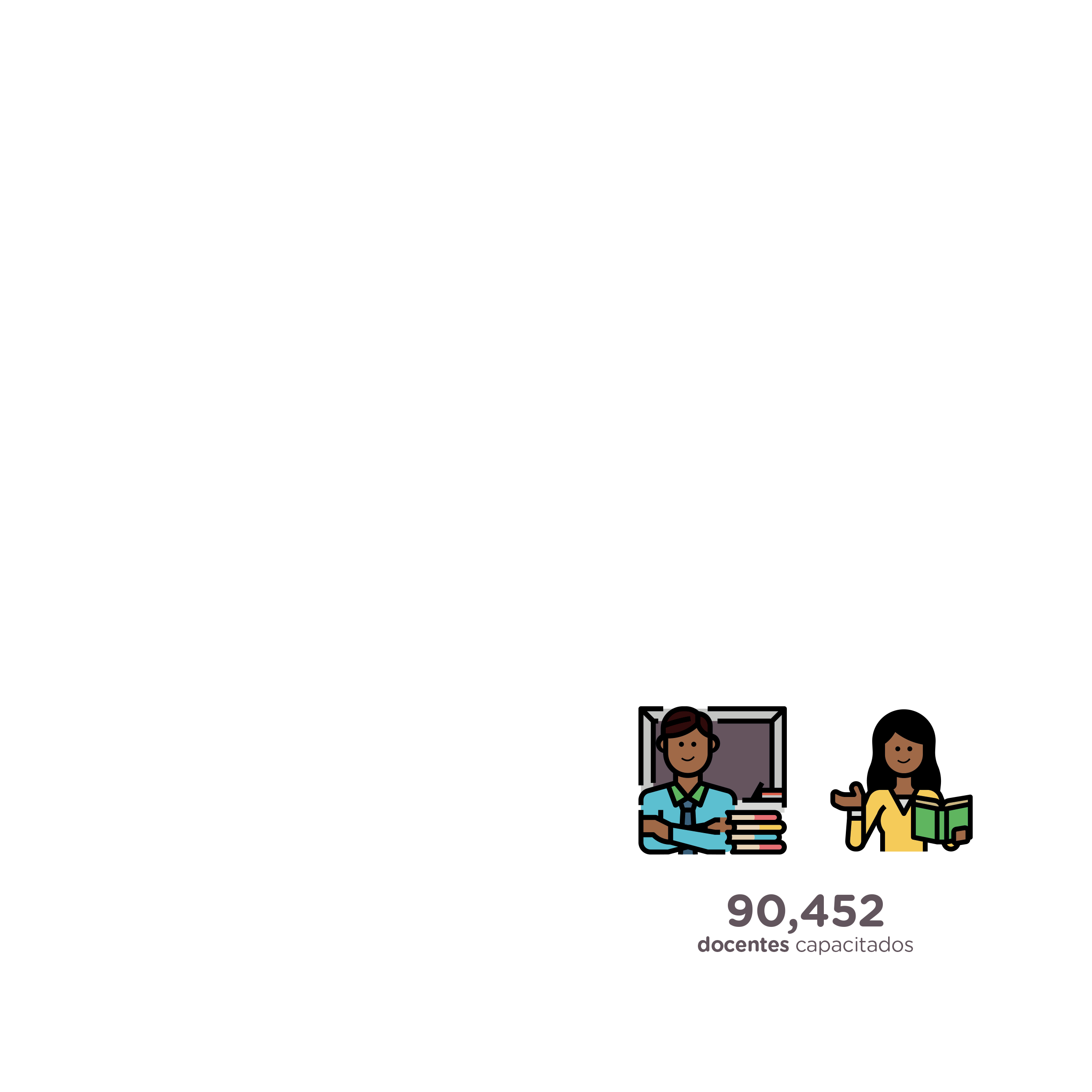 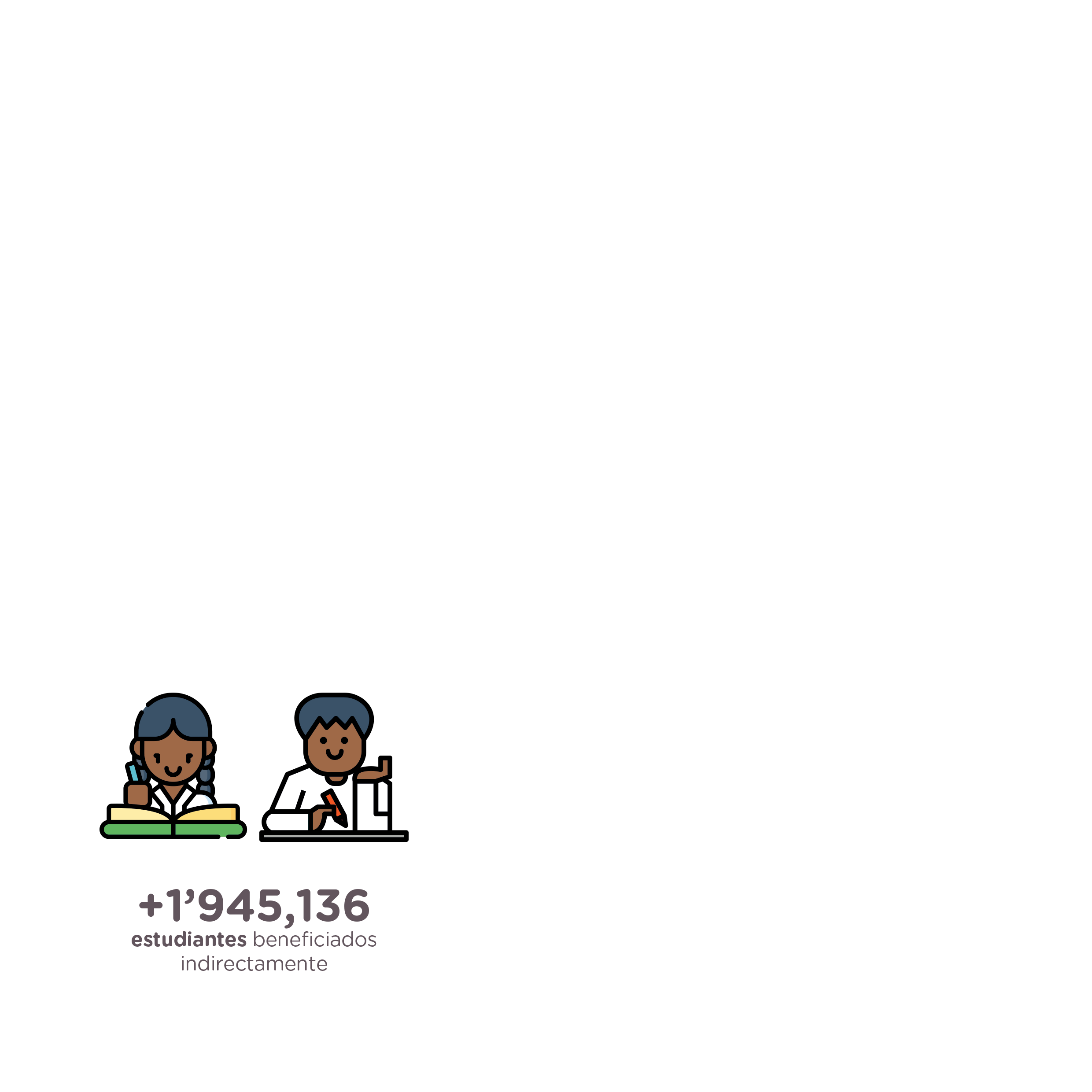 182
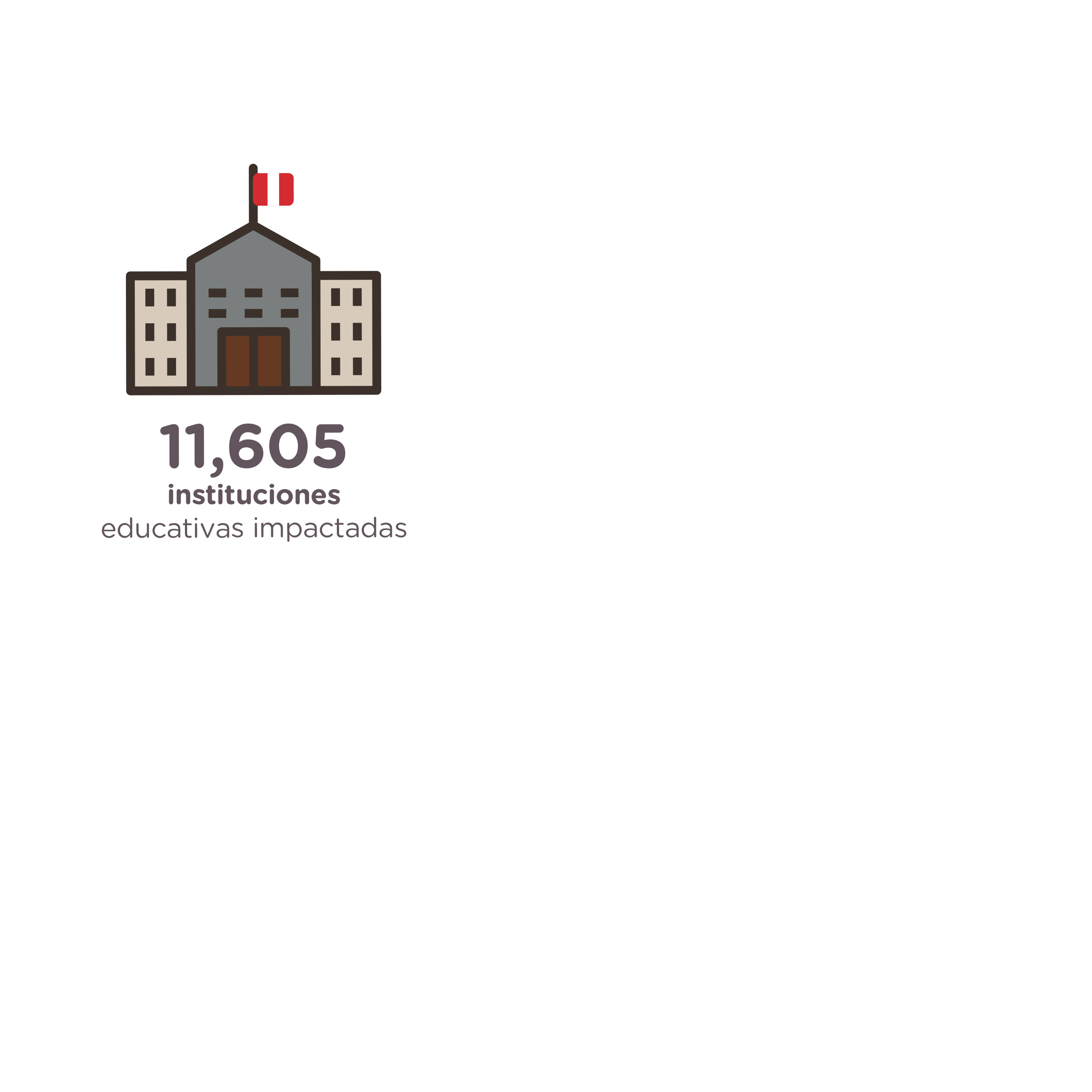 8,470
Docentes
Estudiantes
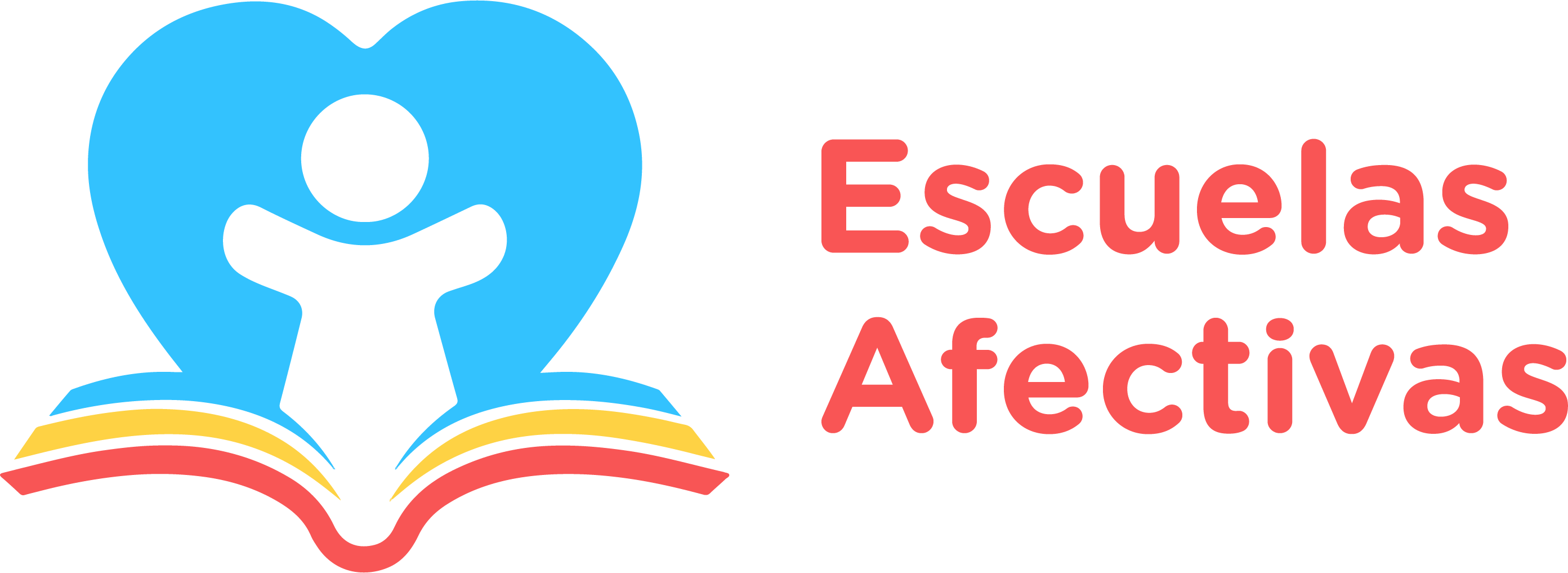 Nuestro programa:
24
Instituciones Educativas
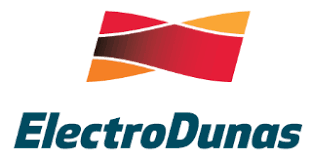 Empresas comprometidas:
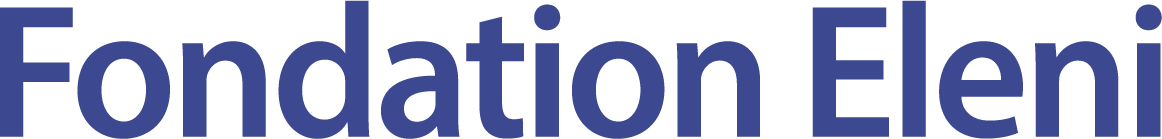 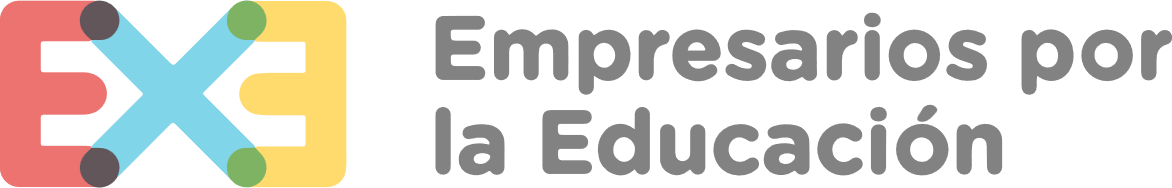 Calidad Educativa
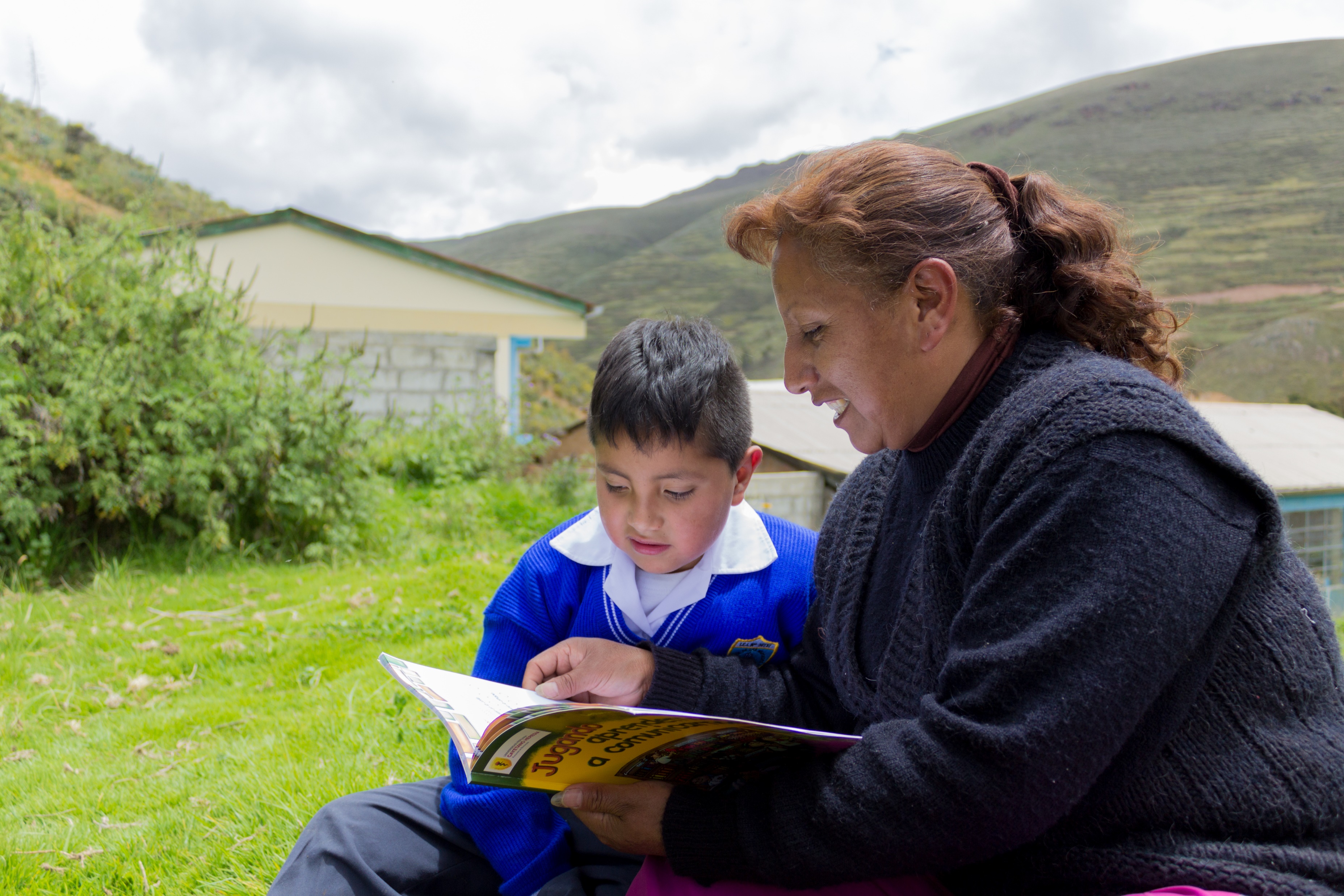 Impulsamos el aprendizaje significativo de los estudiantes en las áreas curriculares de comunicación, matemática y ciencias, a través de la construcción de una relación de mutuo beneficio entre las comunidades y las instituciones educativas.
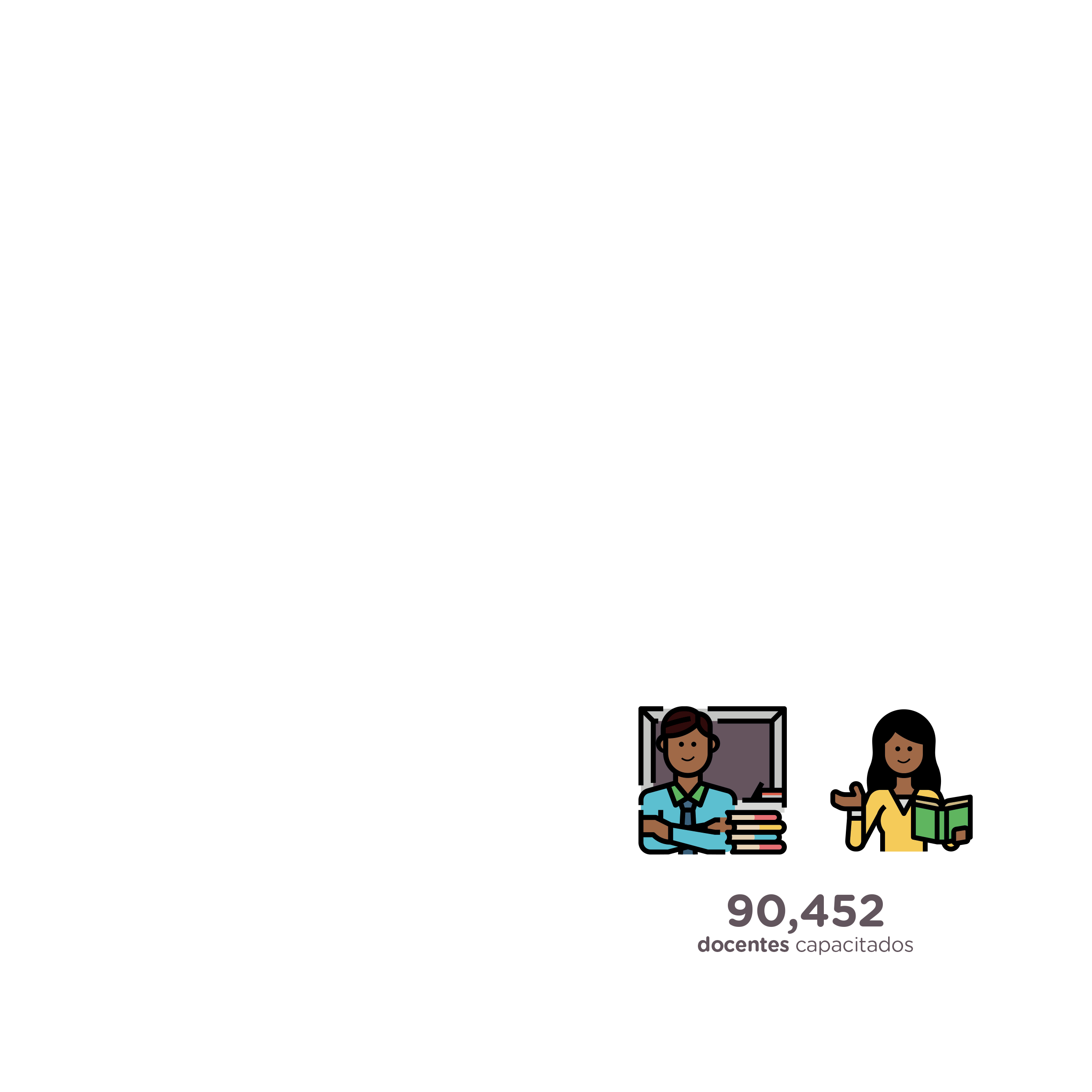 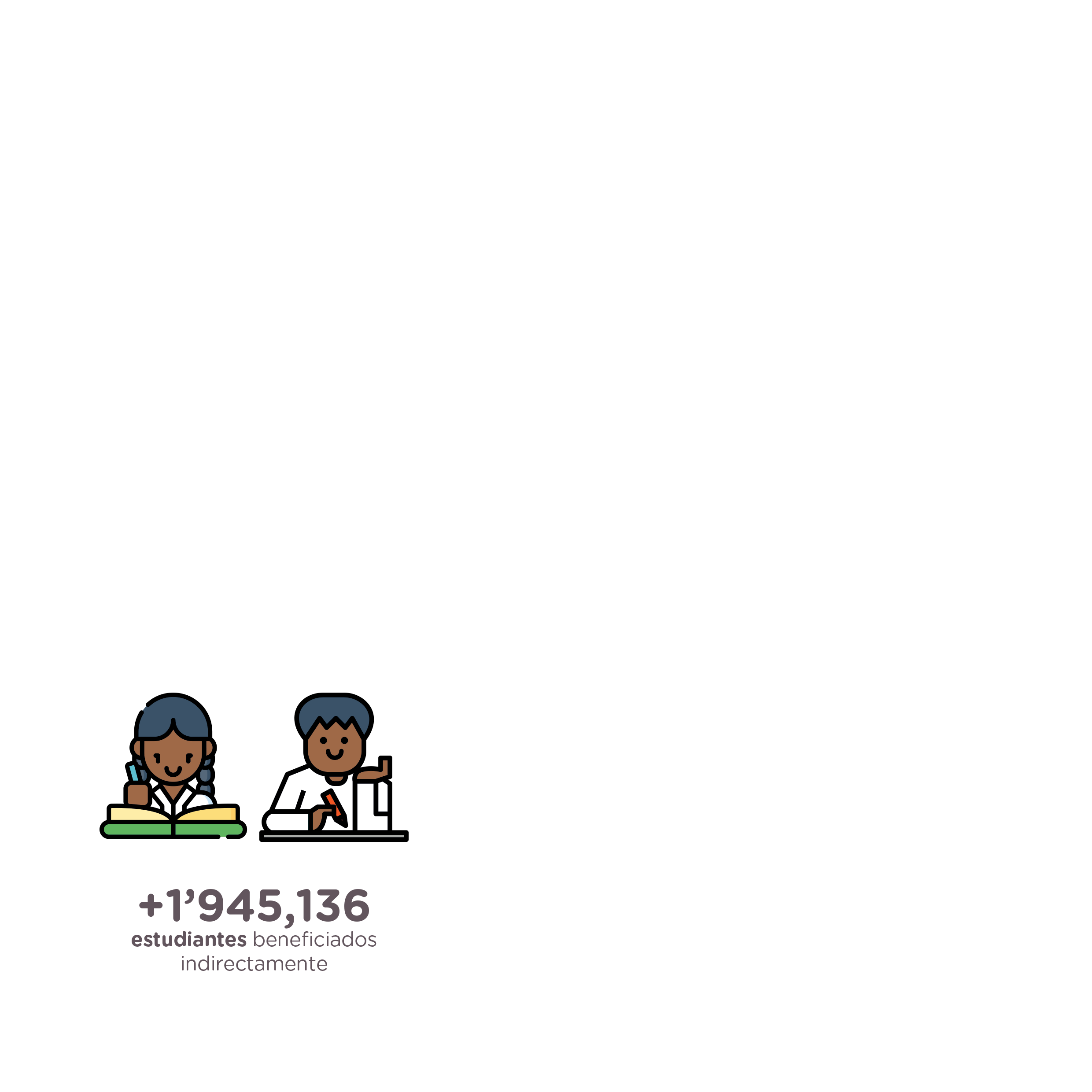 10,354
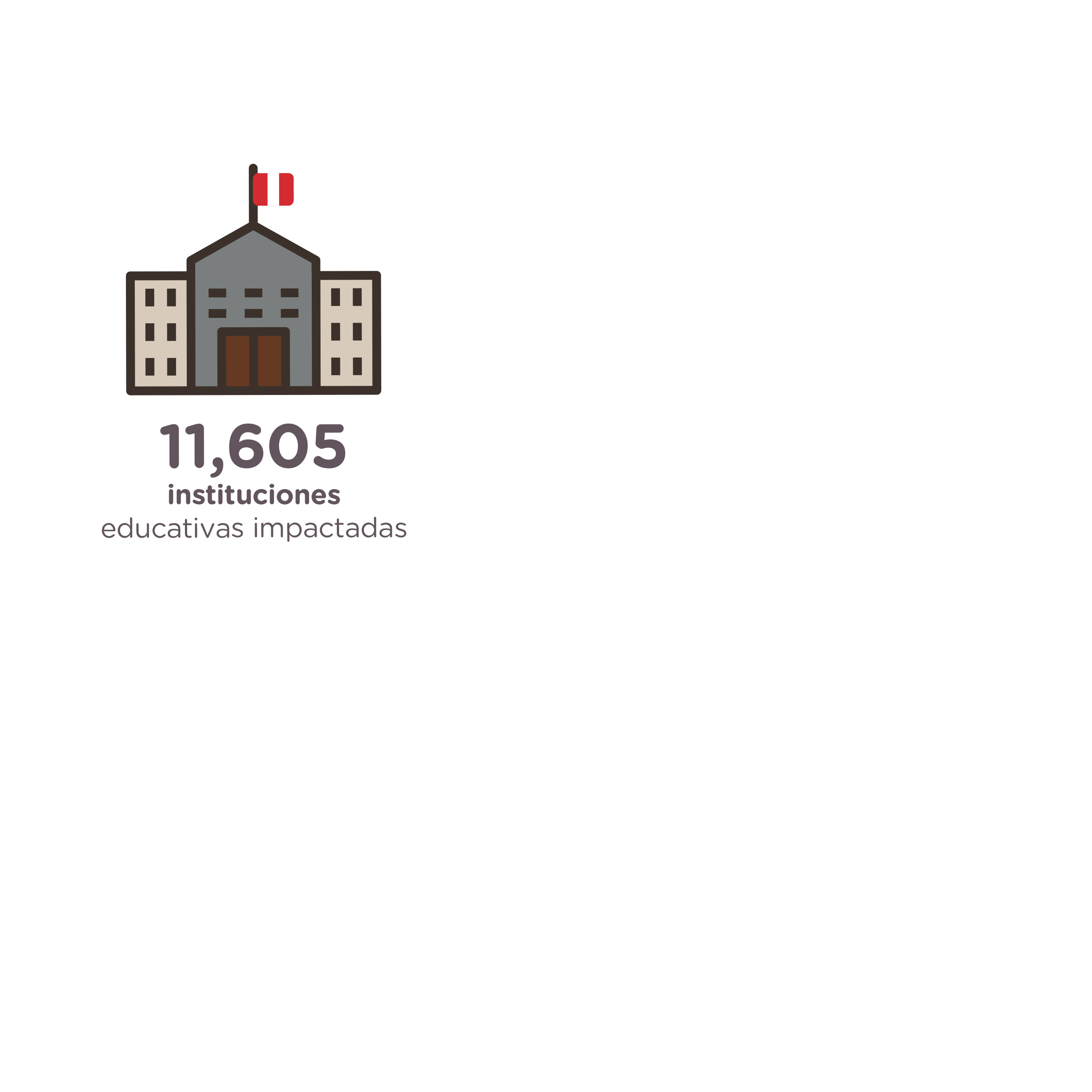 121,961
Docentes
Estudiantes
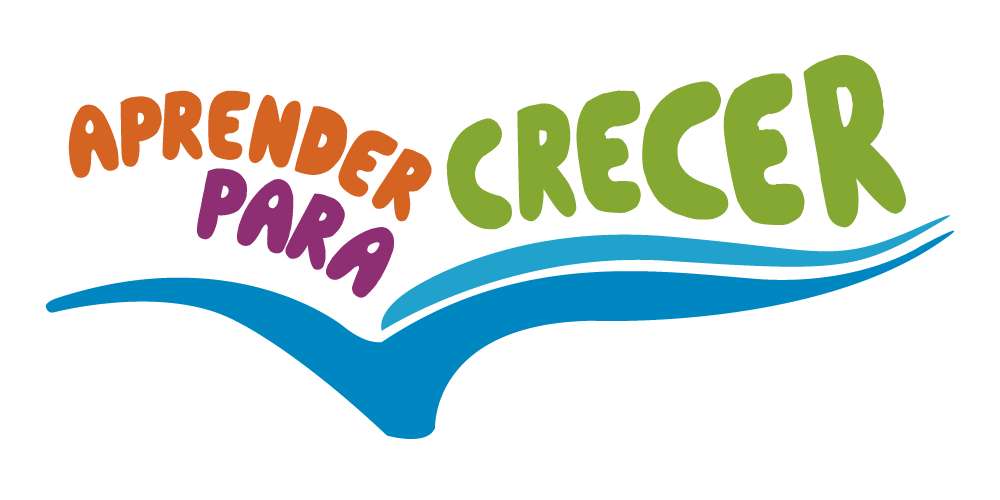 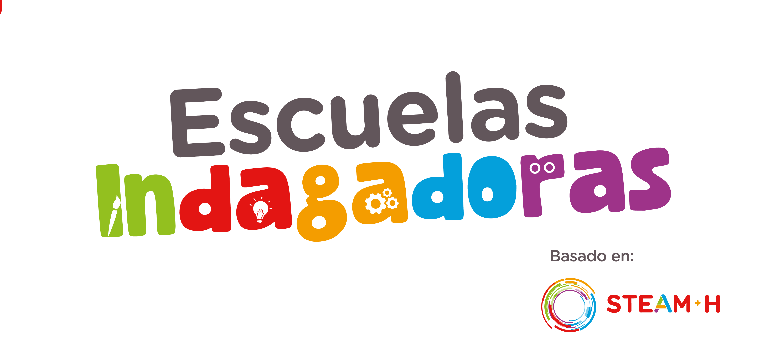 Nuestros programas:
2,039
Instituciones Educativas
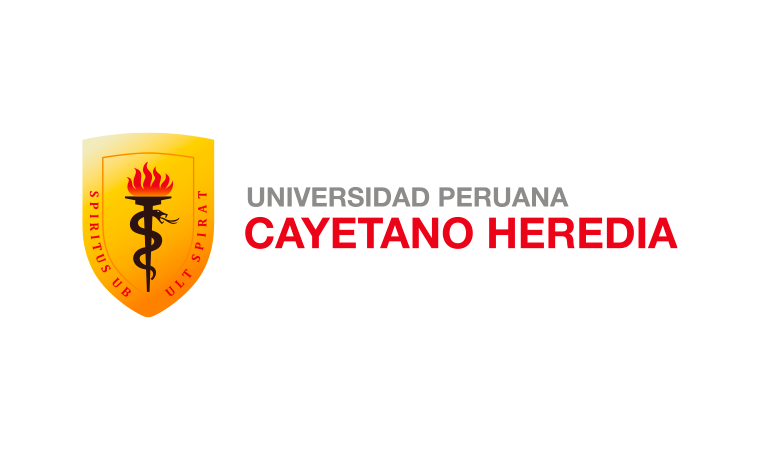 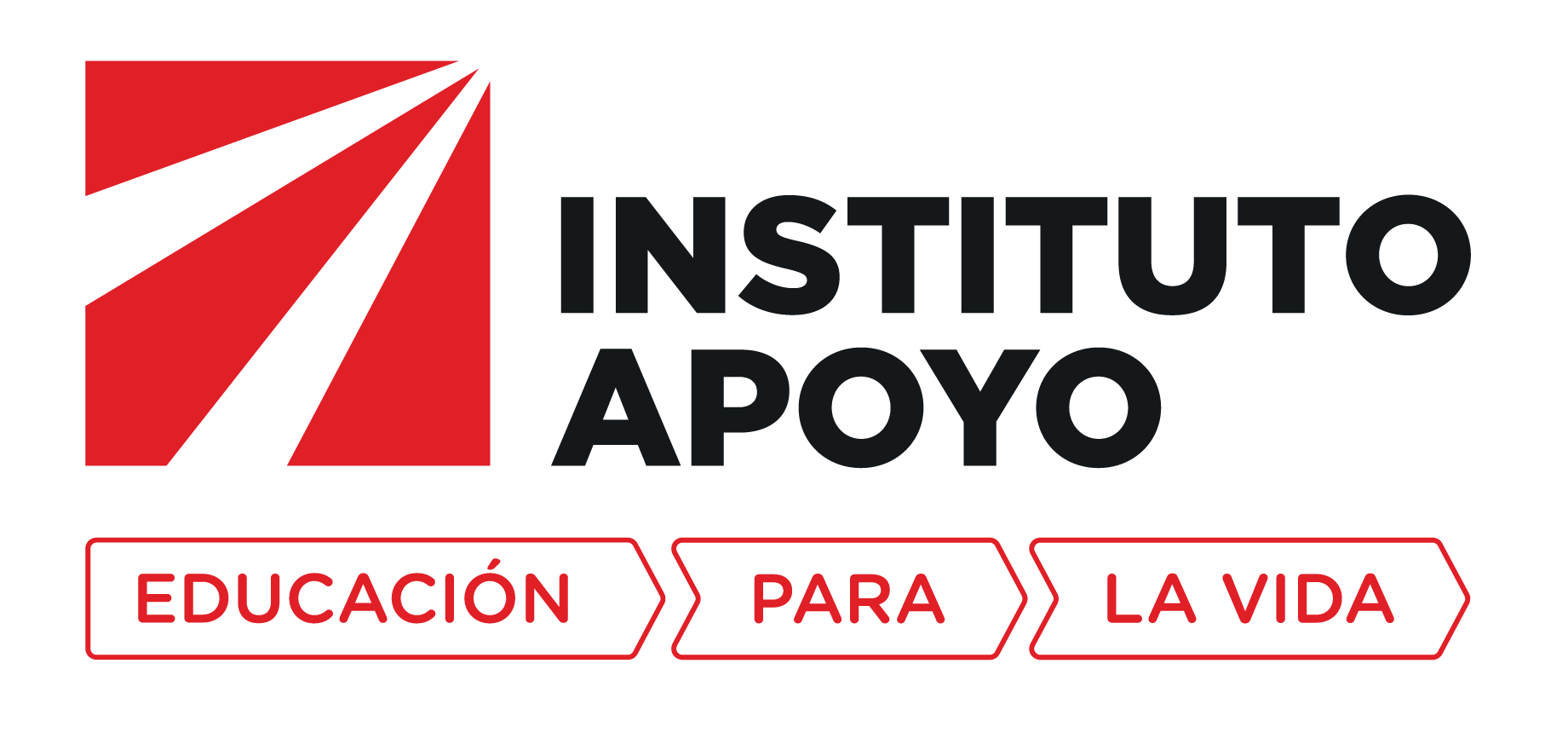 En alianza con:
Empresas comprometidas:
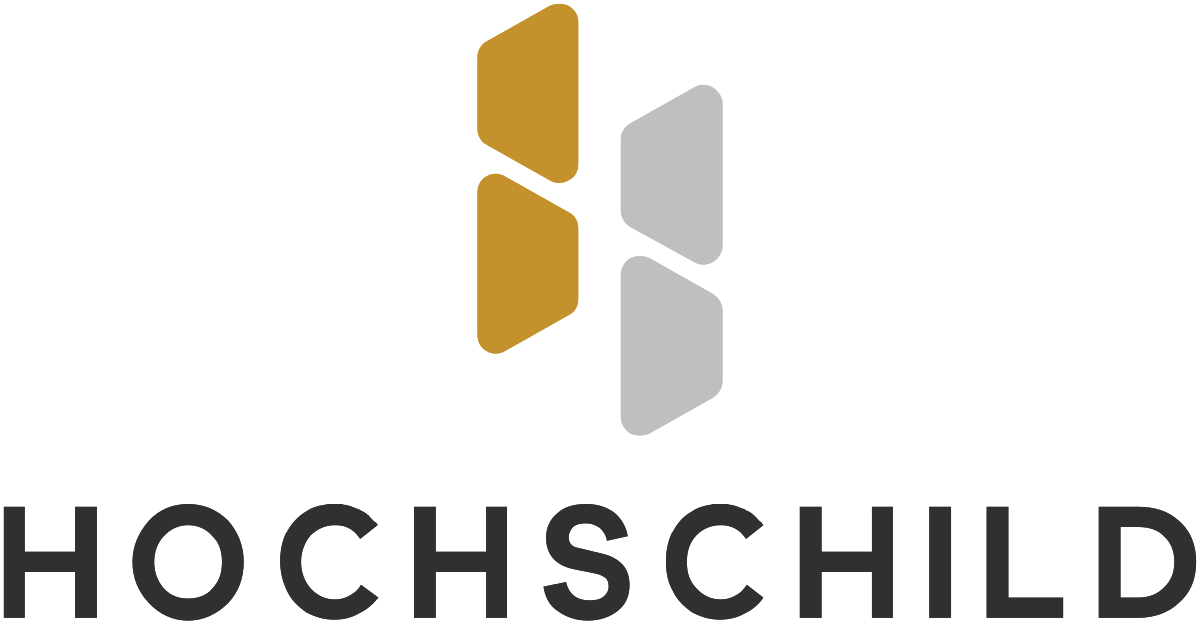 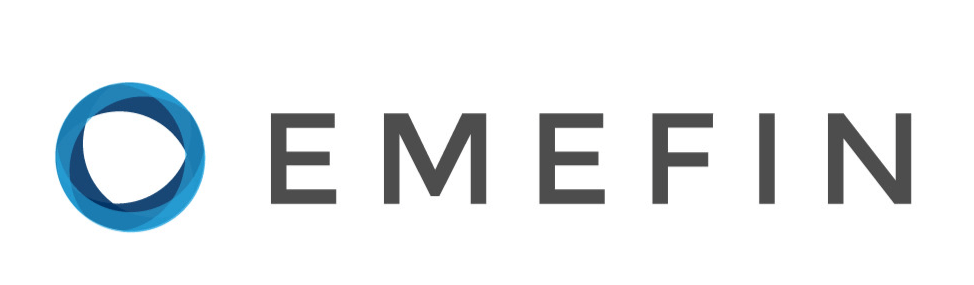 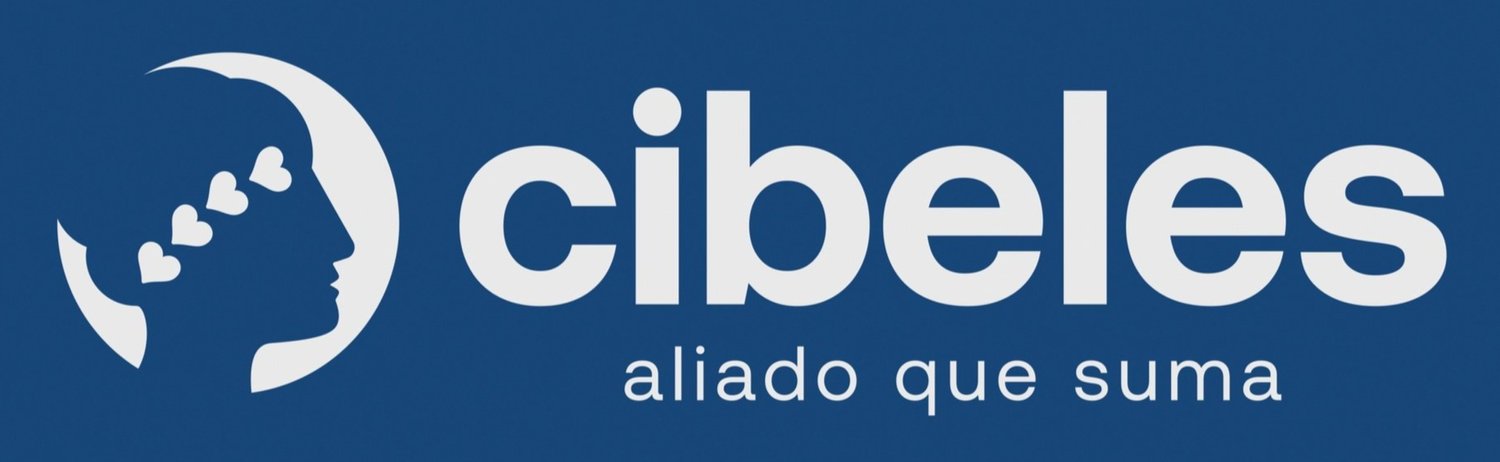 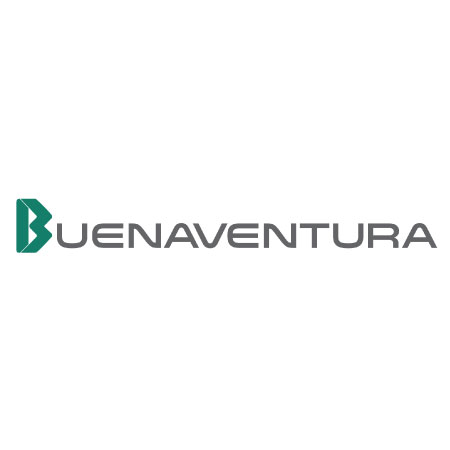 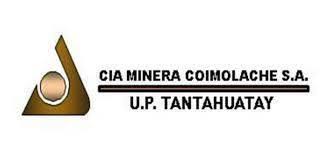 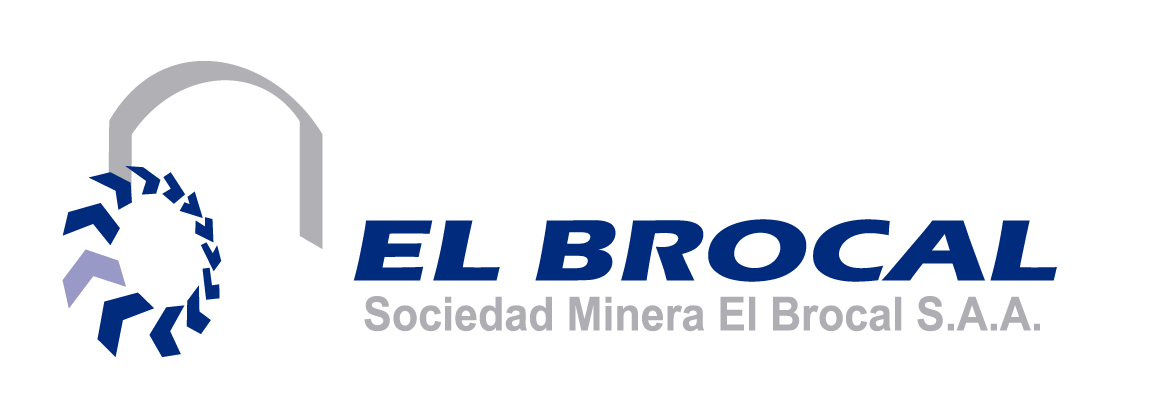 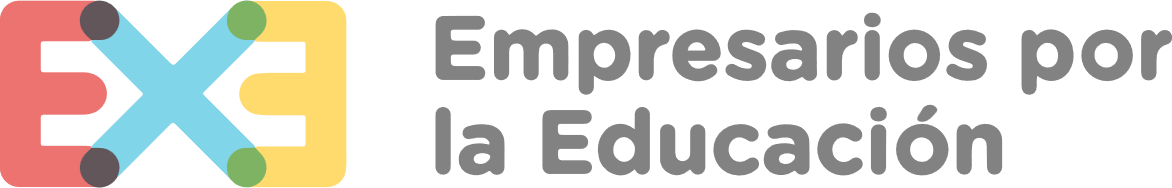 Iniciativas a nivel Nacional
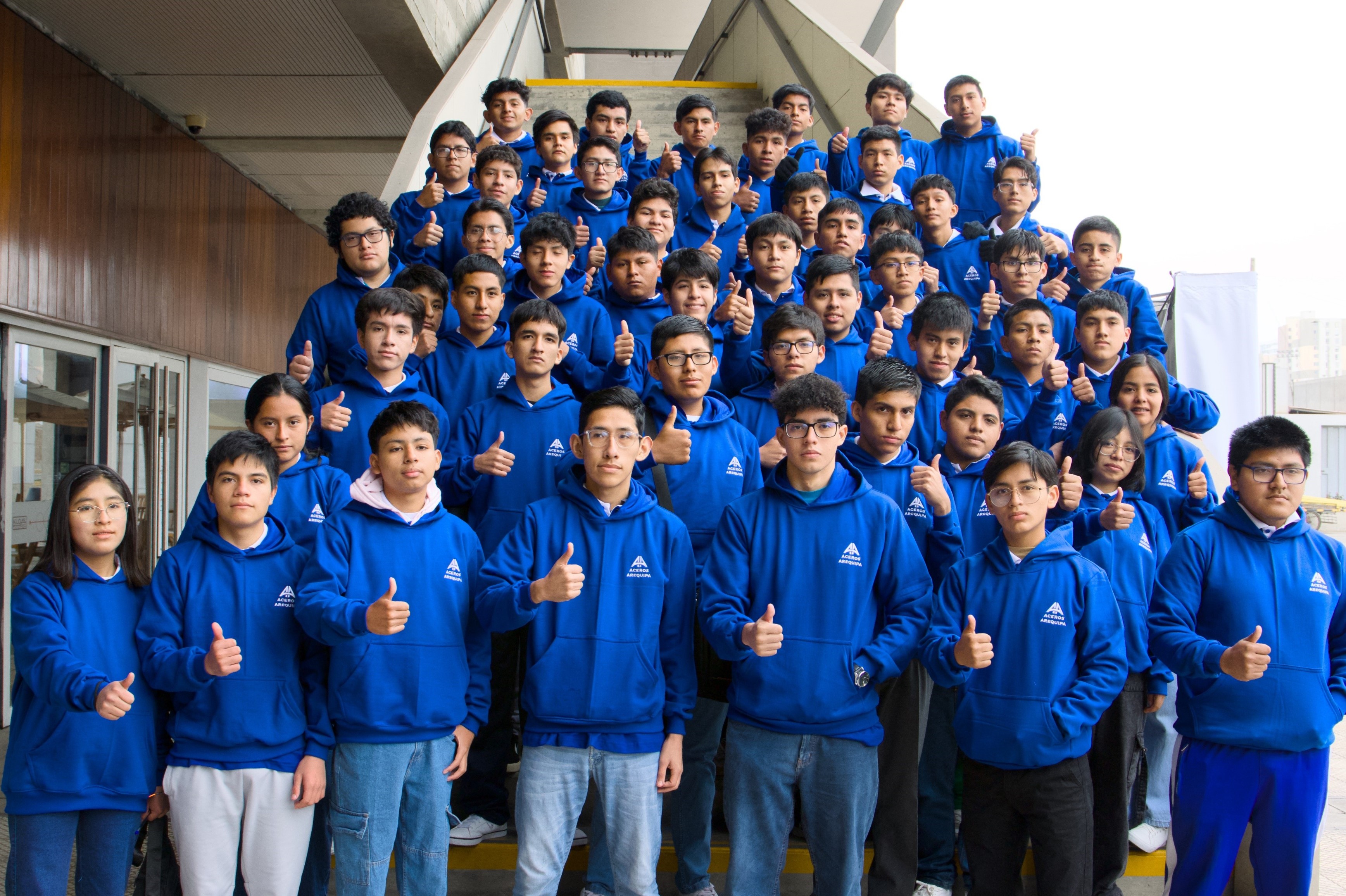 Una iniciativa que motiva a los estudiantes a priorizar las matemáticas y ponerla visible como un aprendizaje prioritario.
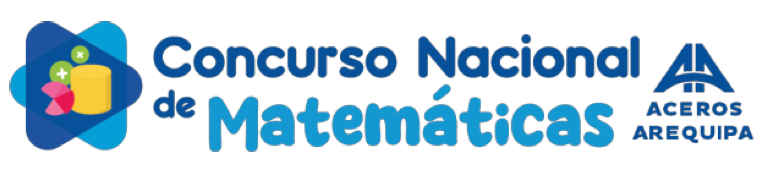 Concurso que reconoce las buenas prácticas, el esfuerzo, compromiso y organización de los directores, maestros y la comunidad educativa en su conjunto, para mejorar significativamente los aprendizajes de los estudiantes peruanos.
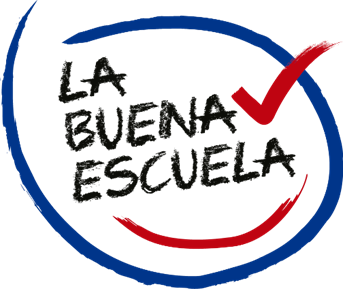 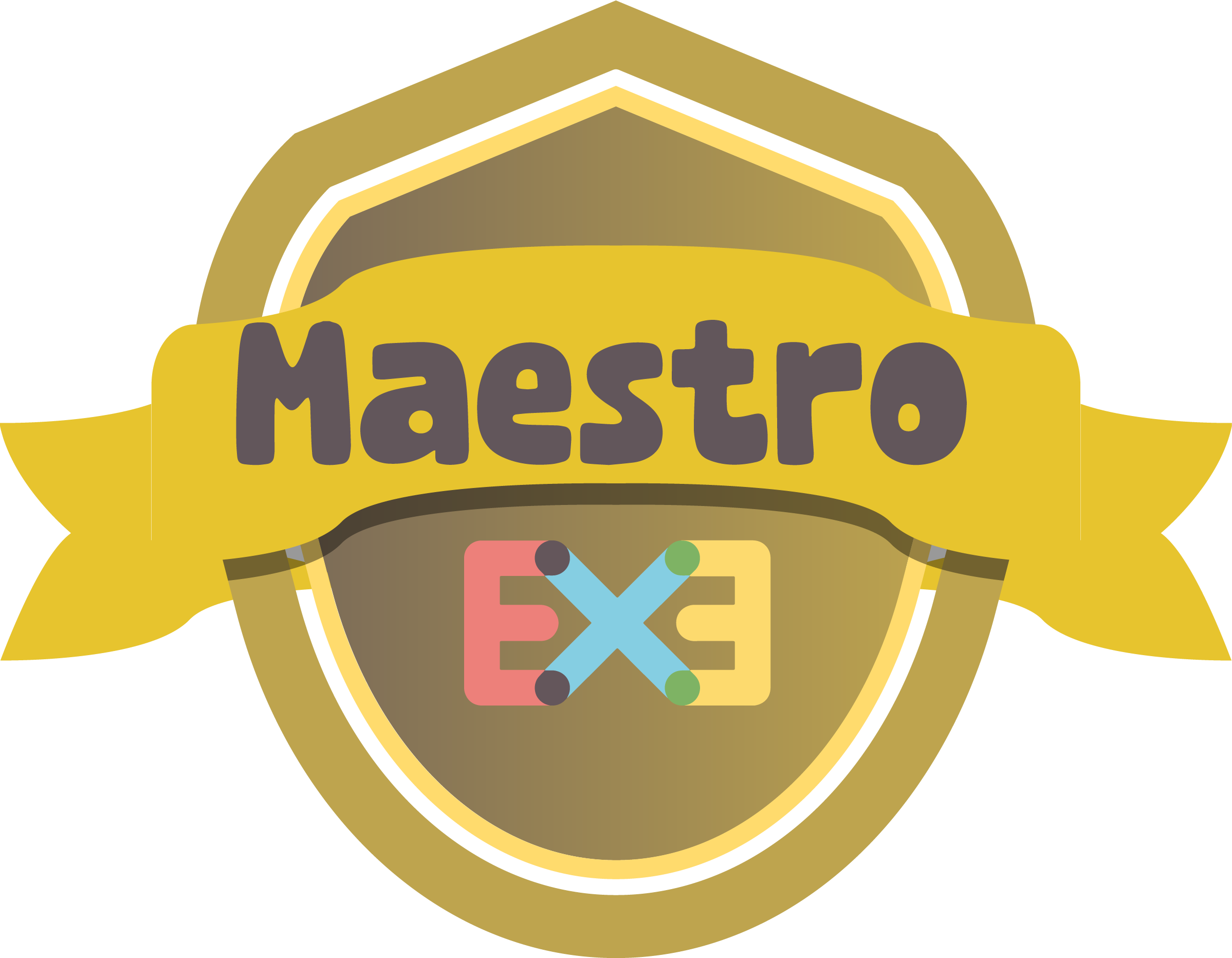 Plataforma virtual gratuita, en la que compartimos consejos, tips y talleres basados en los intereses y necesidades de los maestros, para el fortalecimiento de sus competencias pedagógicas.
Nuestro alcance al cierre 2023
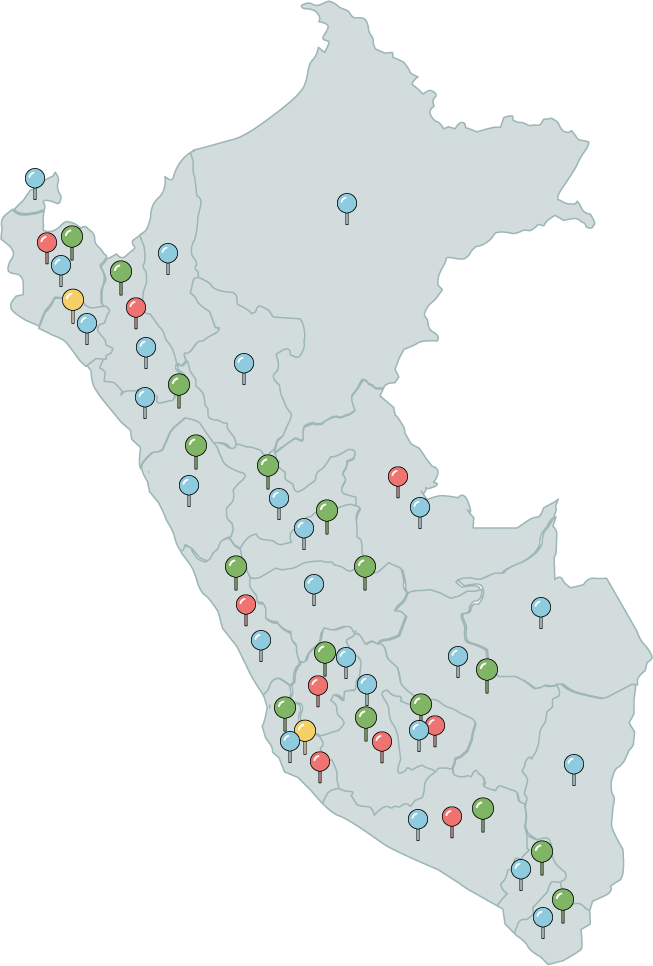 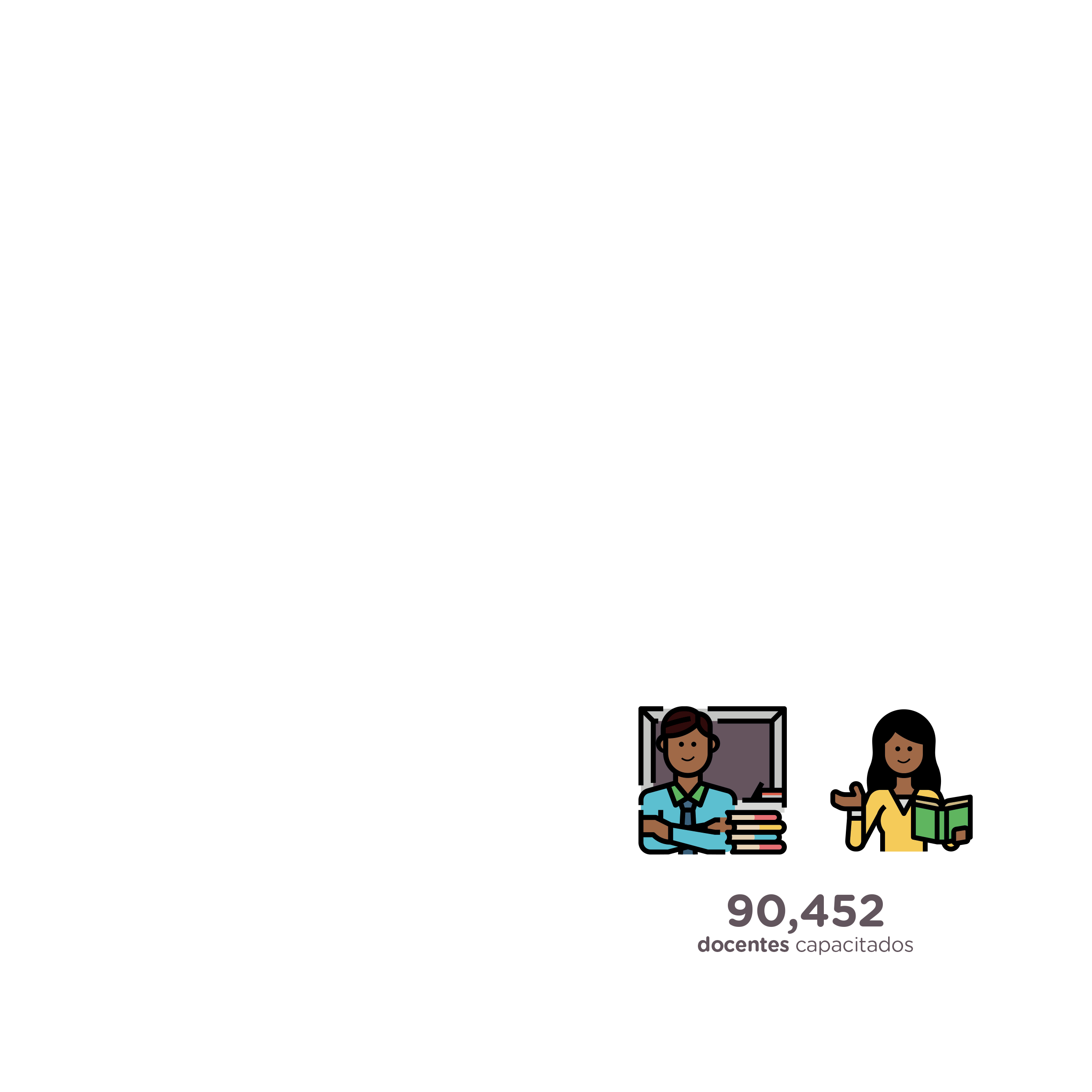 110,068
Docentes capacitados
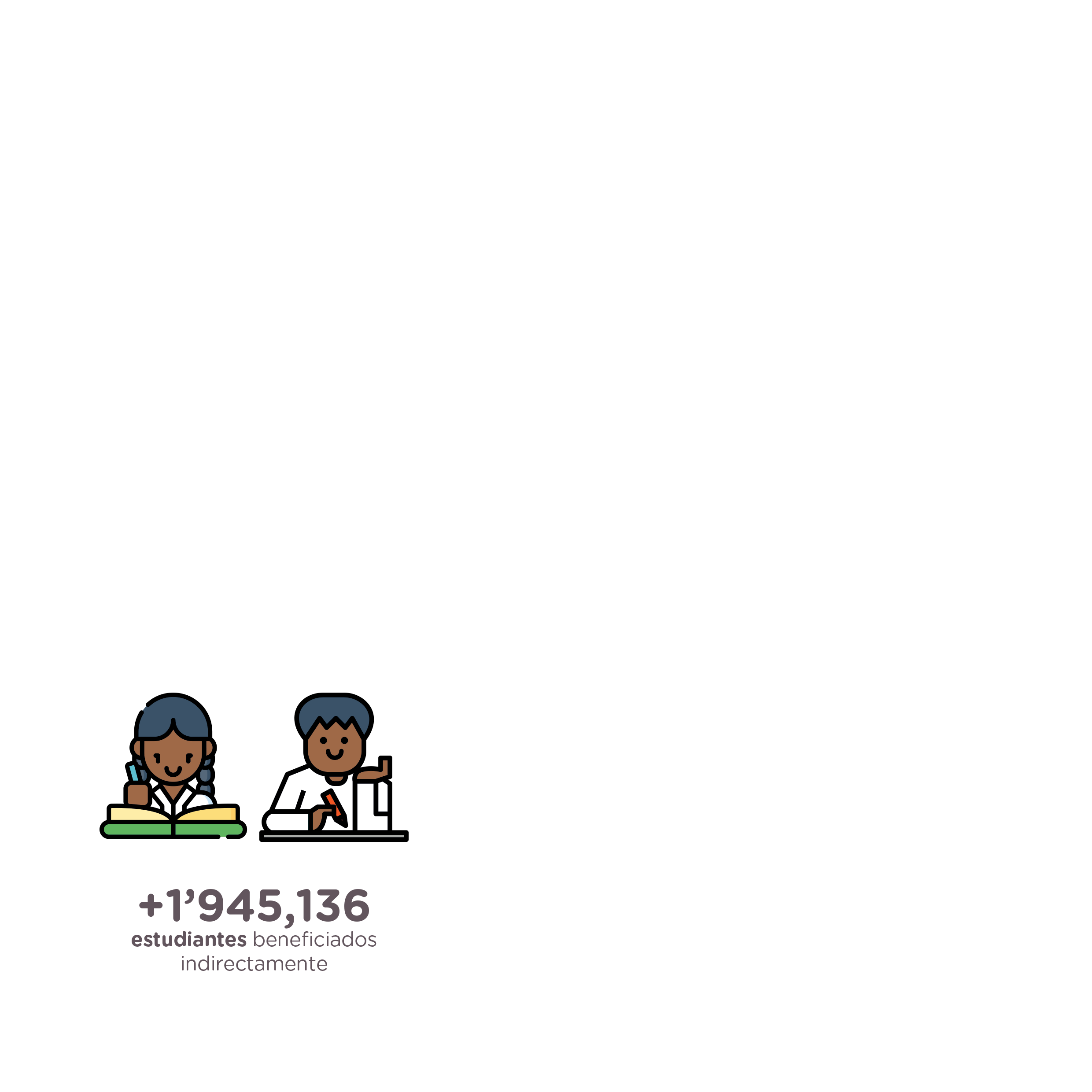 1´986,271
estudiantes beneficiados indirectamente
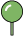 Educación Digital
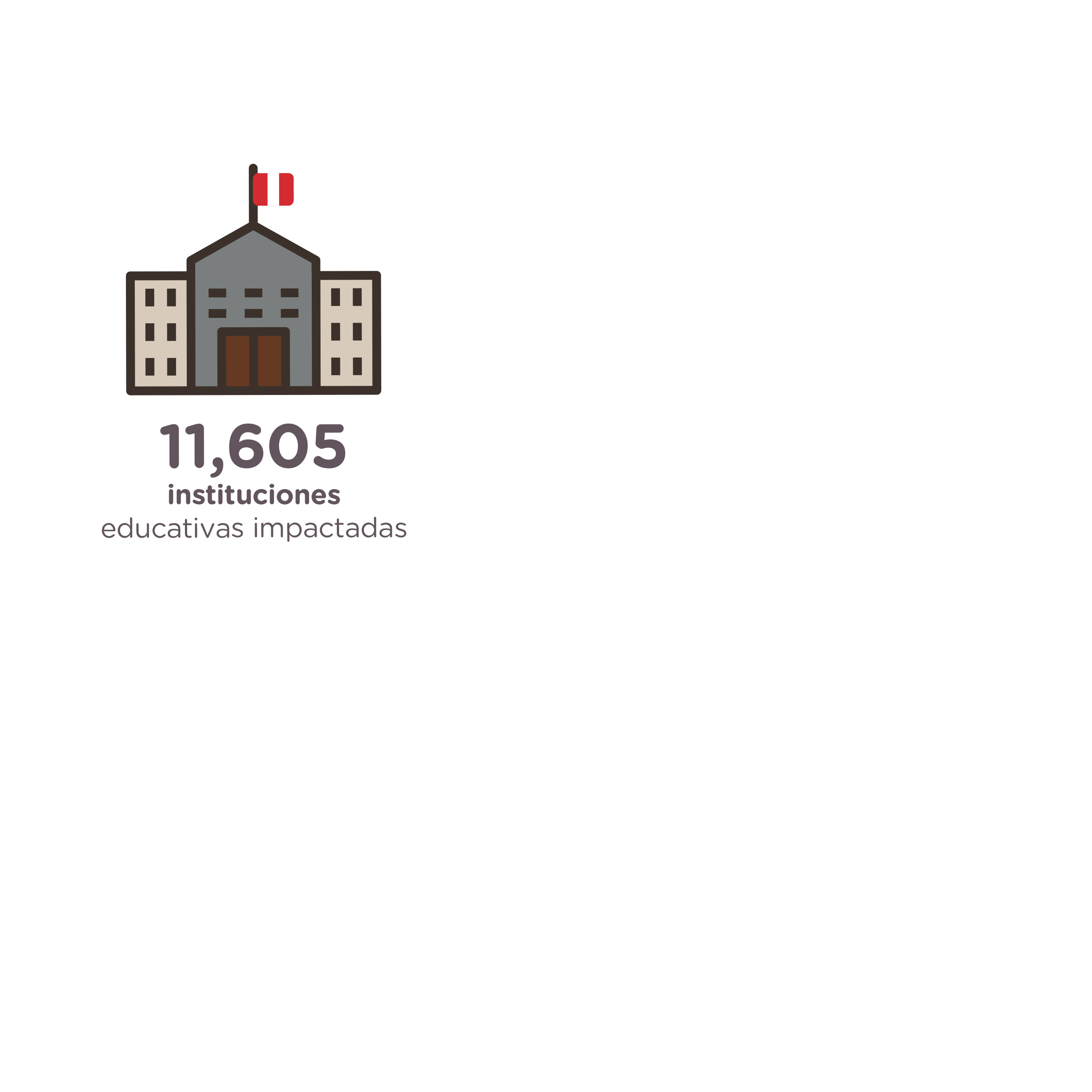 11,952
Habilidades Socioemocionales
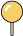 II.EE. impactadas
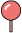 Calidad Educativa
+ S/96MM
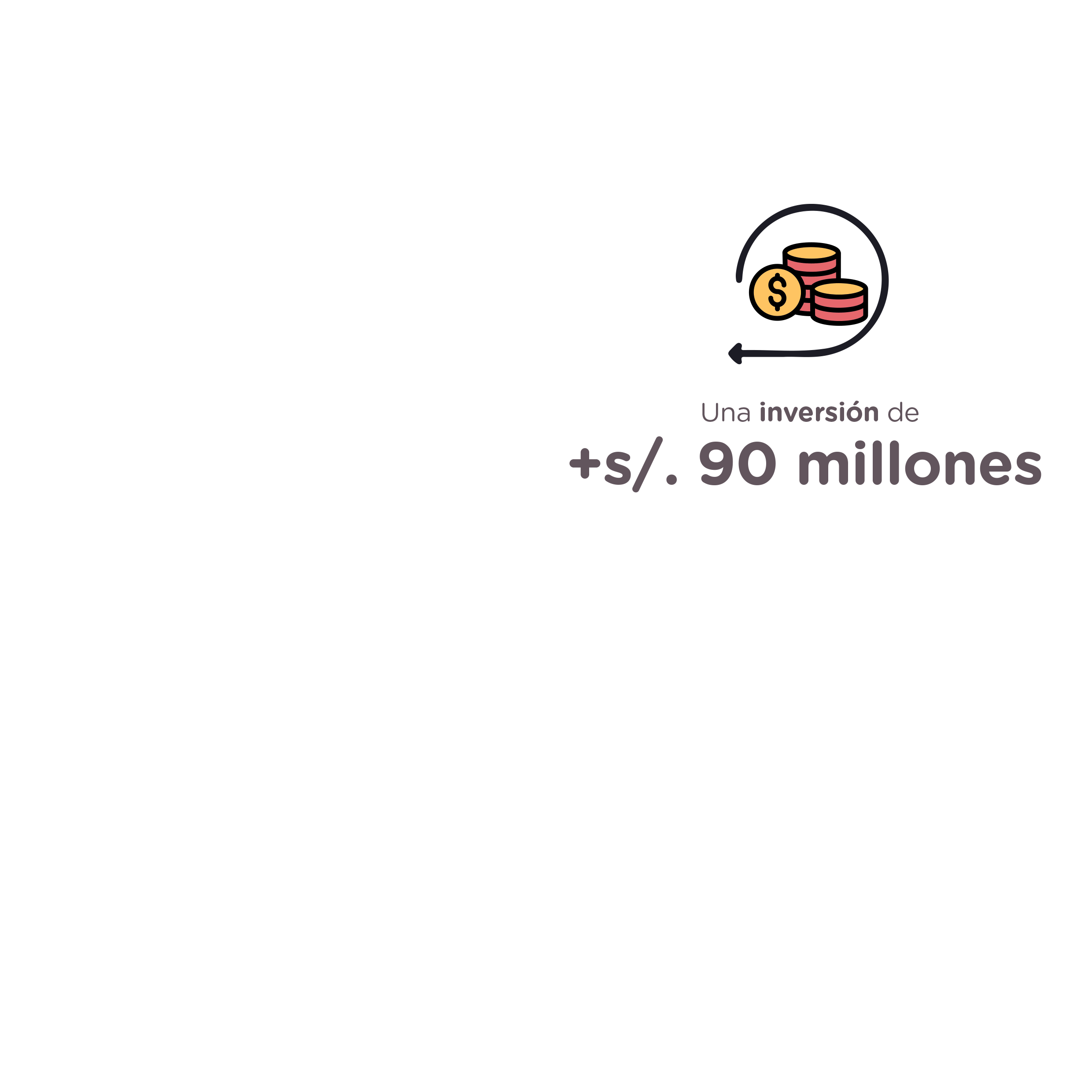 Invertidos en capacitación de docentes
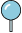 Iniciativas a nivel Nacional
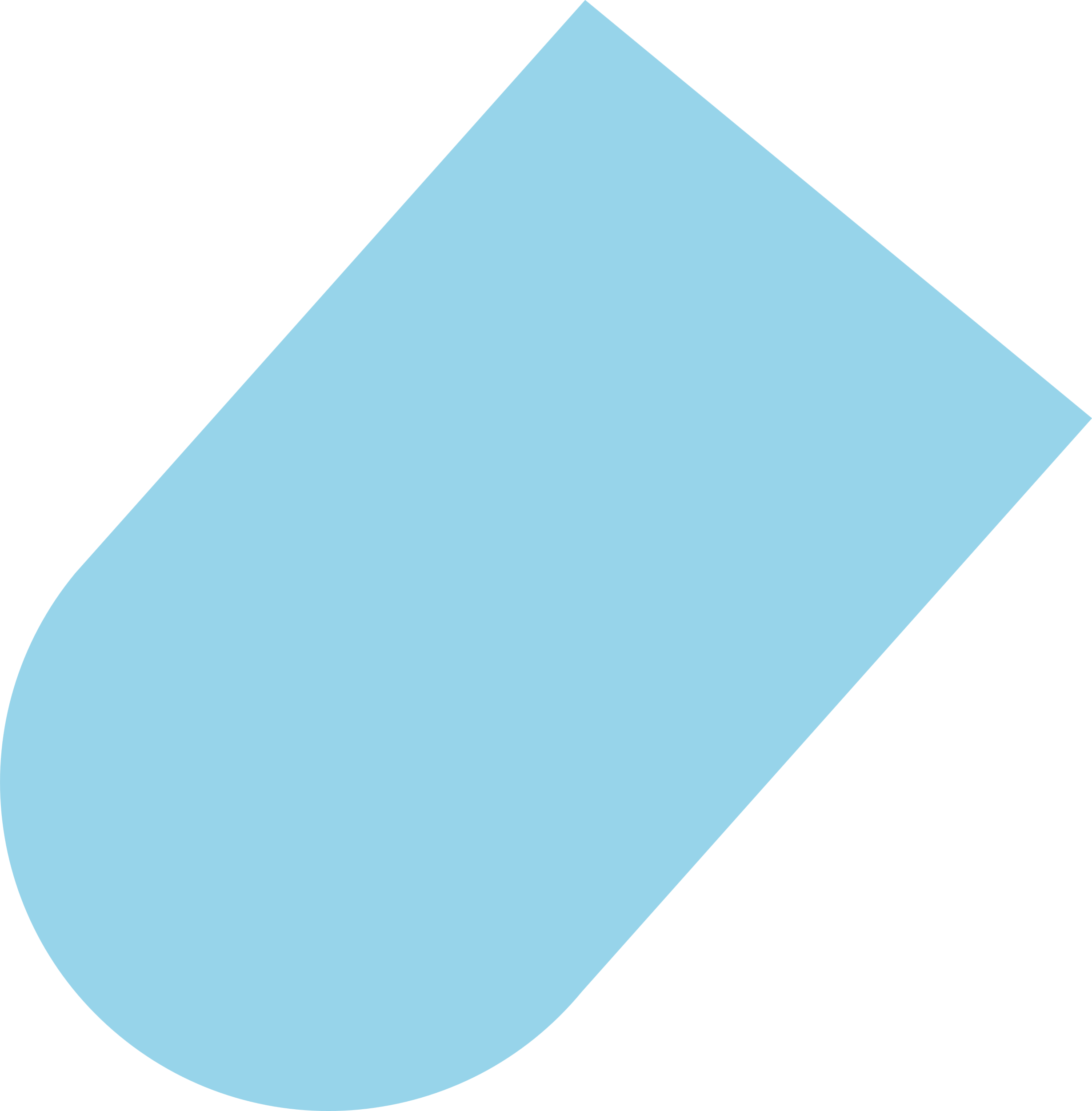 Interconexión
Unimos esfuerzos y creamos sinergias entre las diversas iniciativas educativas en el país, con el objetivo de lograr un impacto sostenible.
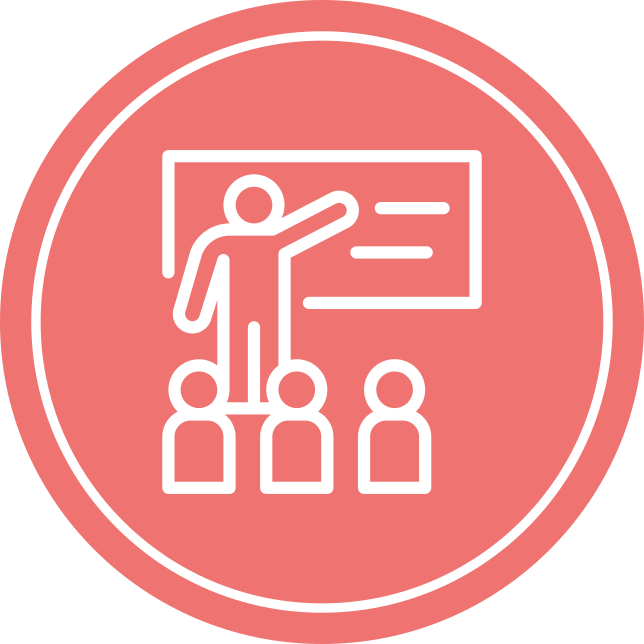 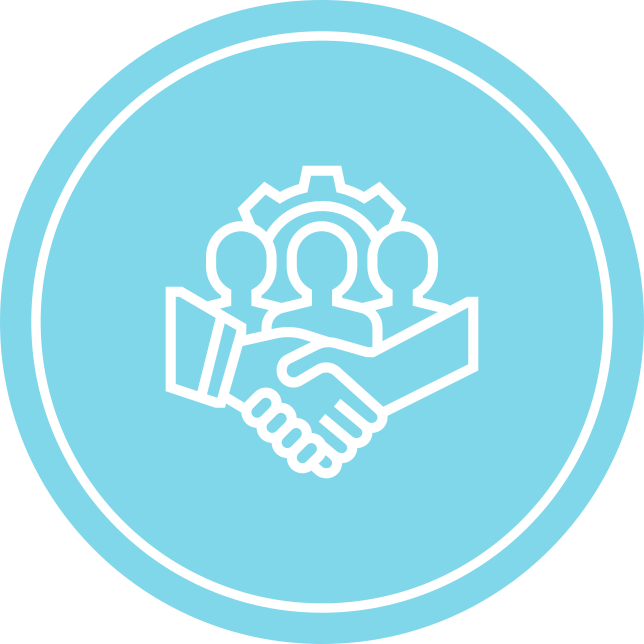 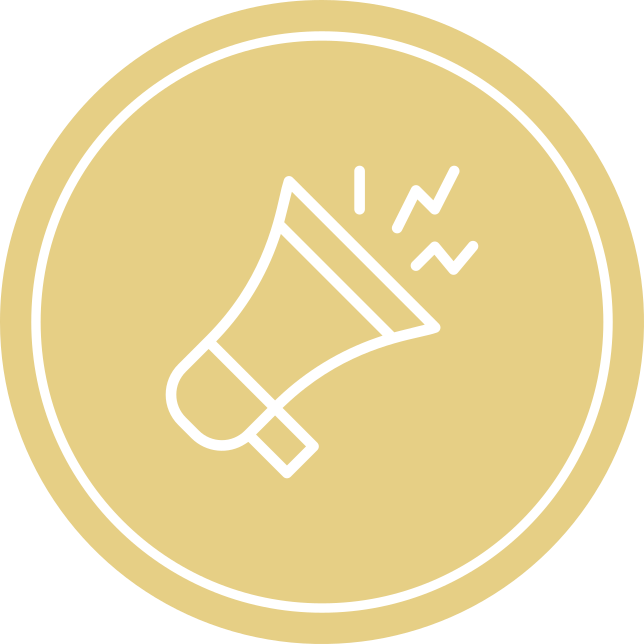 Curaduría
Identificamos y registramos iniciativas y proyectos
Plaza
Convocamos, 
alineamos y 
articulamos
Voz
Visibilizamos 
y amplificamos 
el impacto
Articulación – sector público
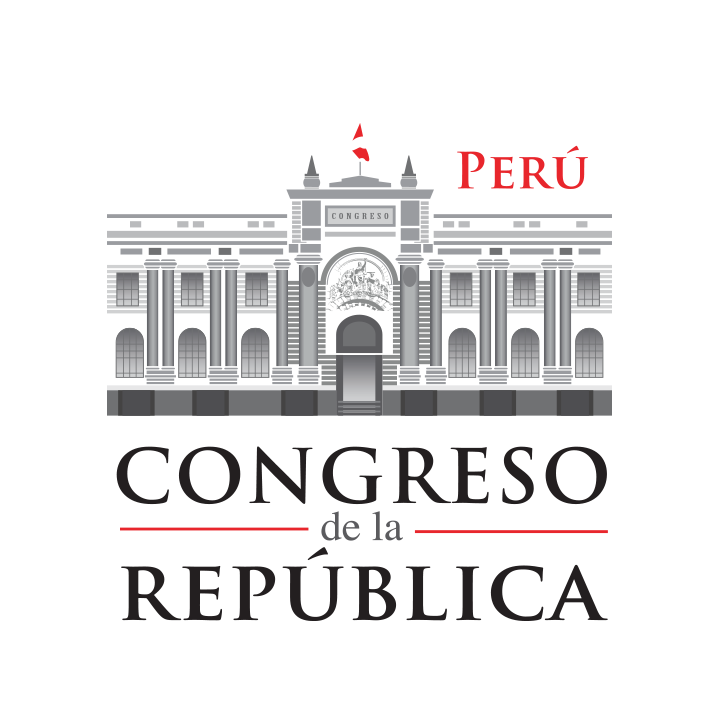 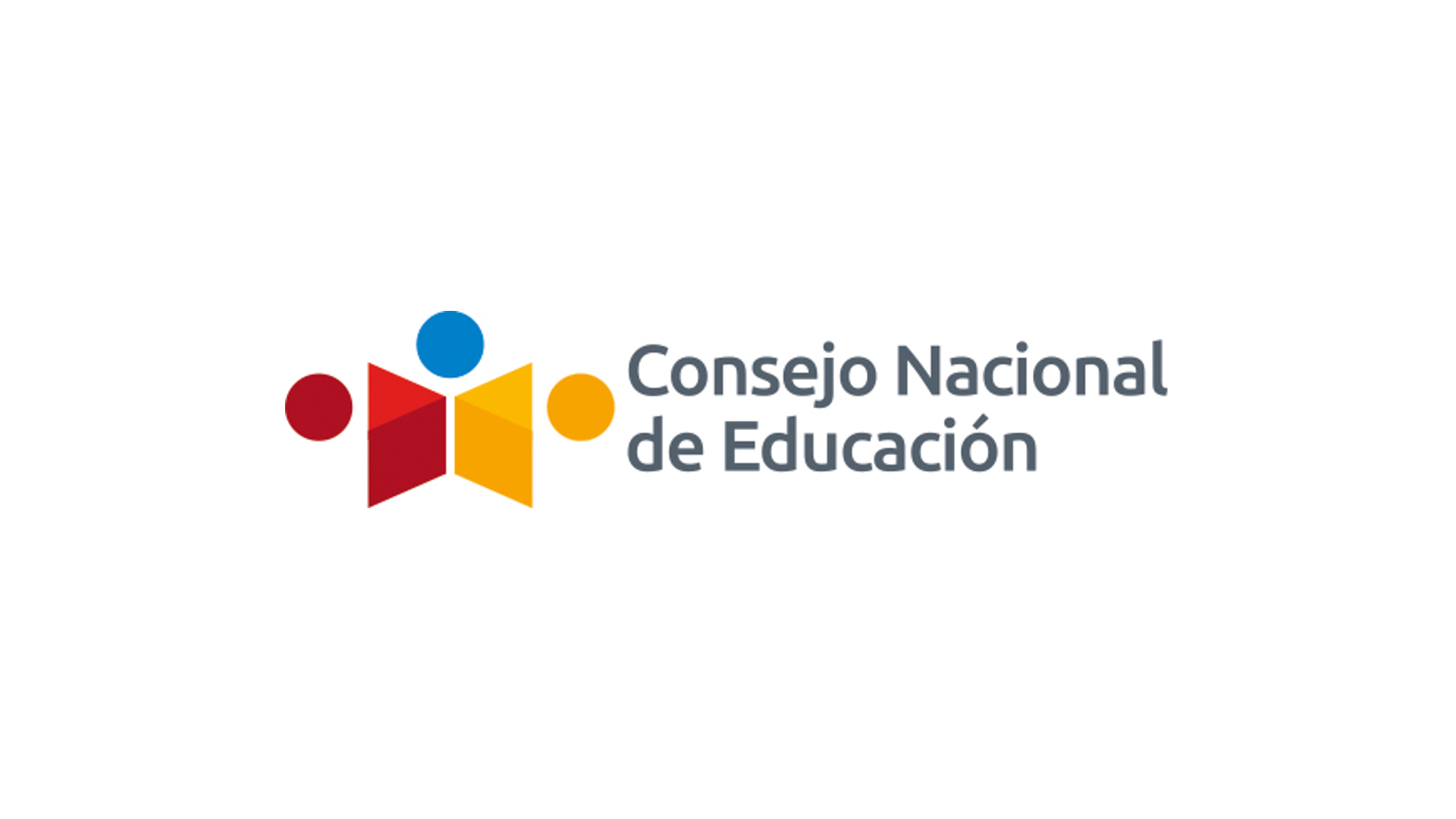 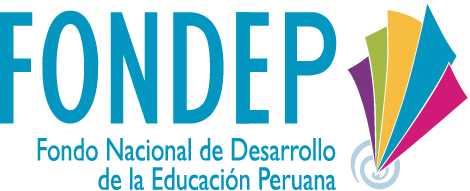 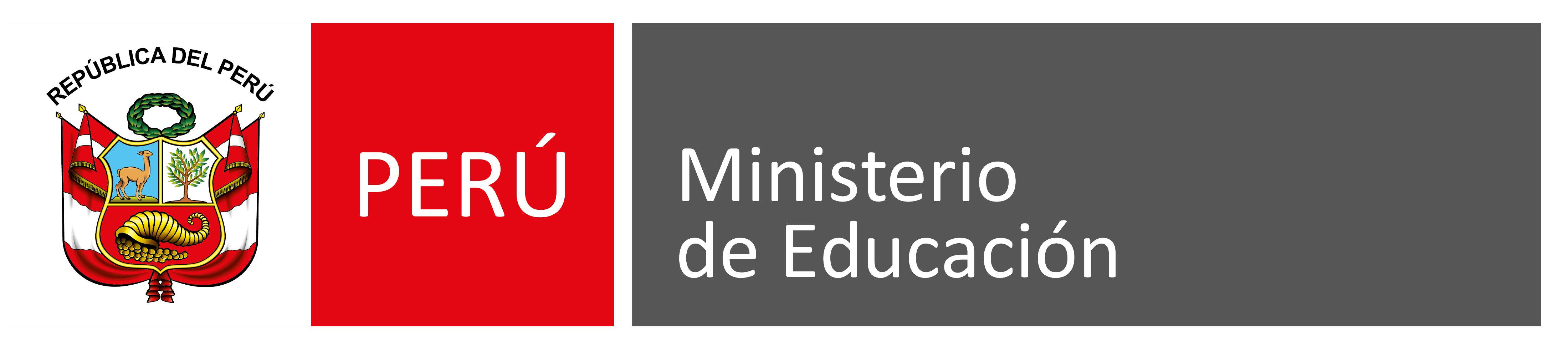 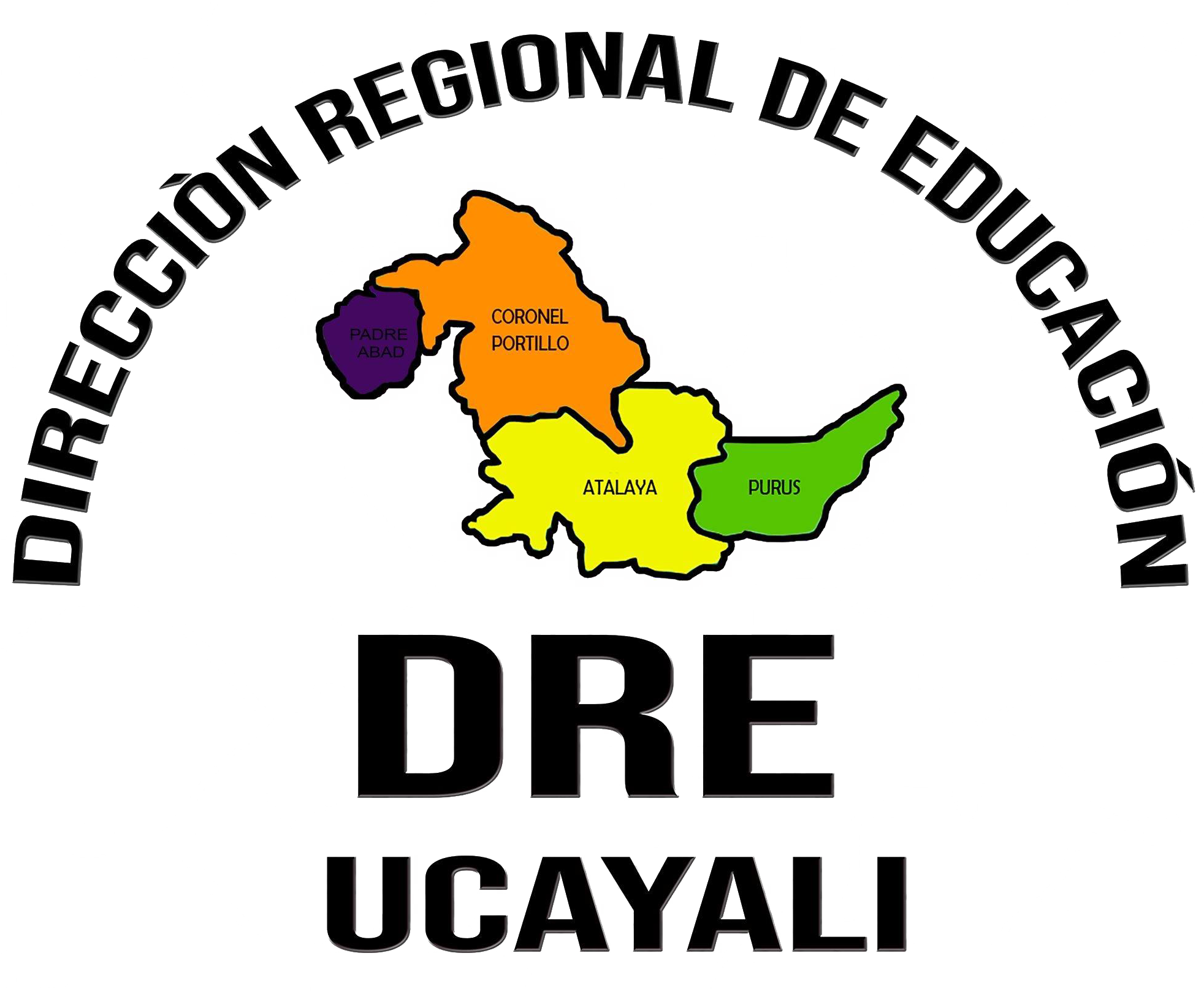 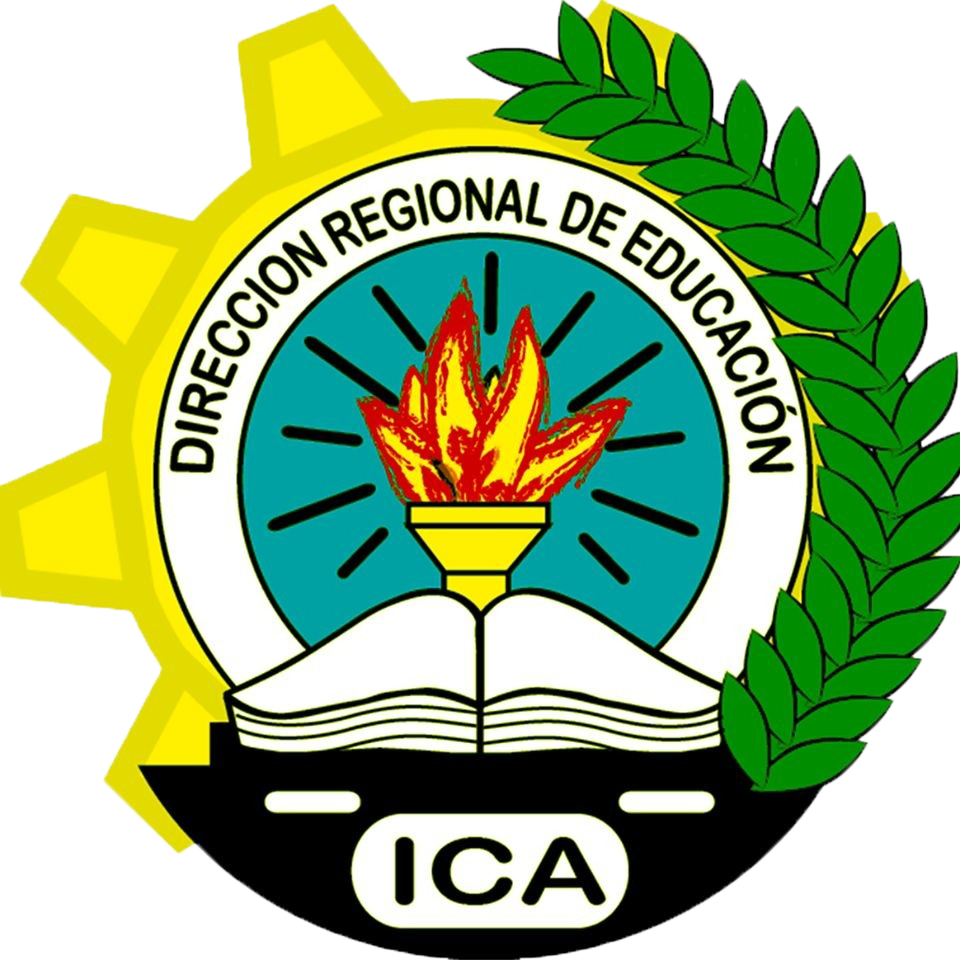 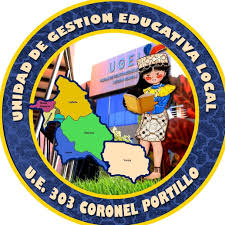 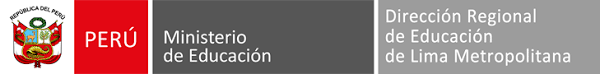 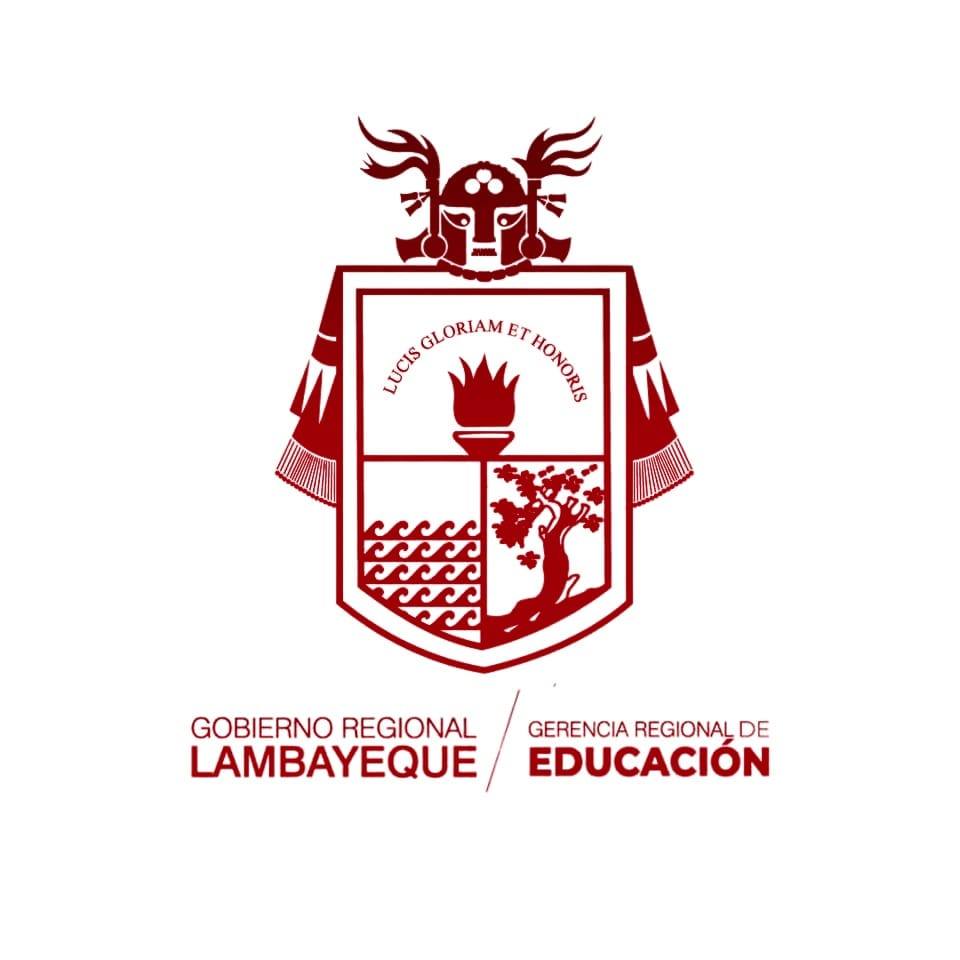 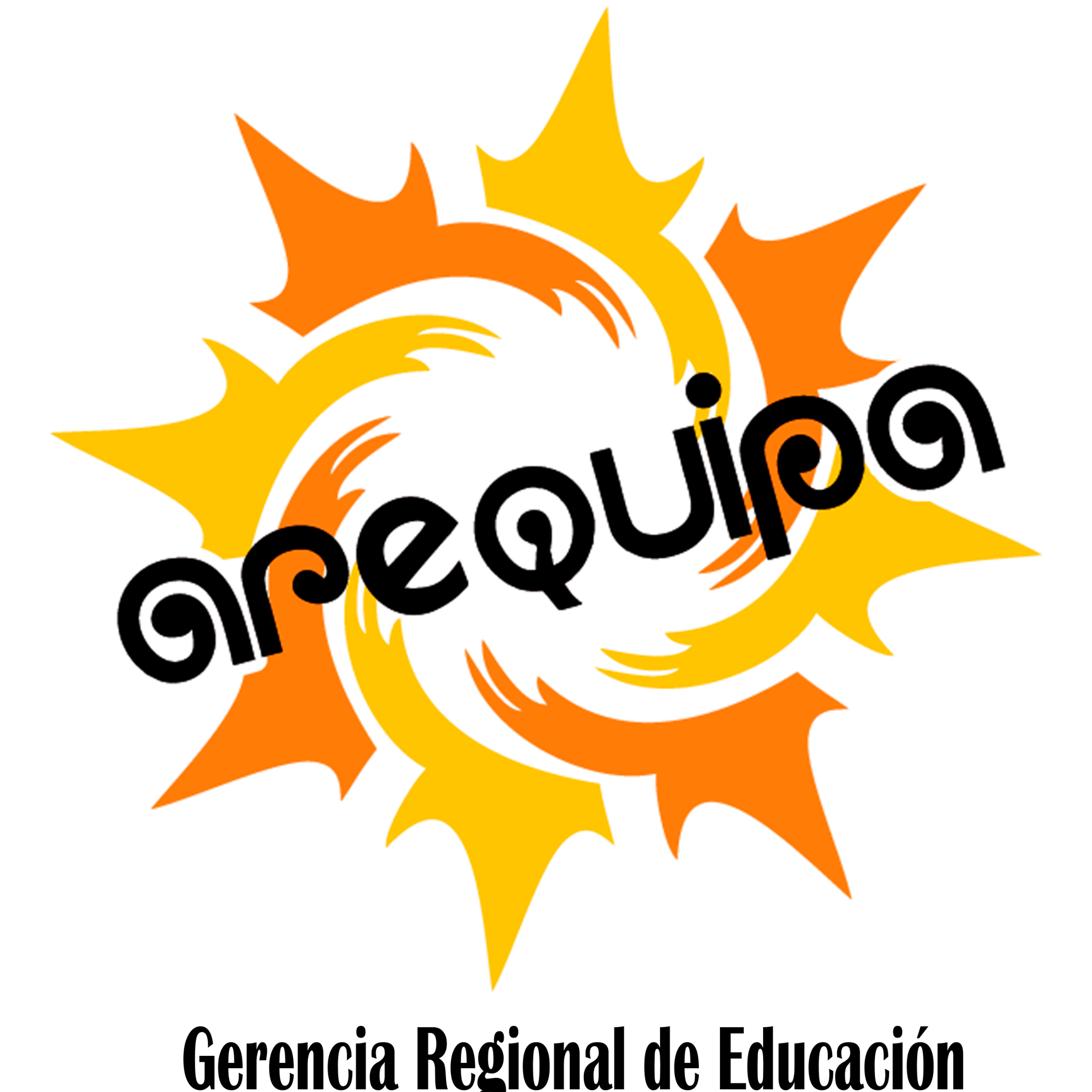 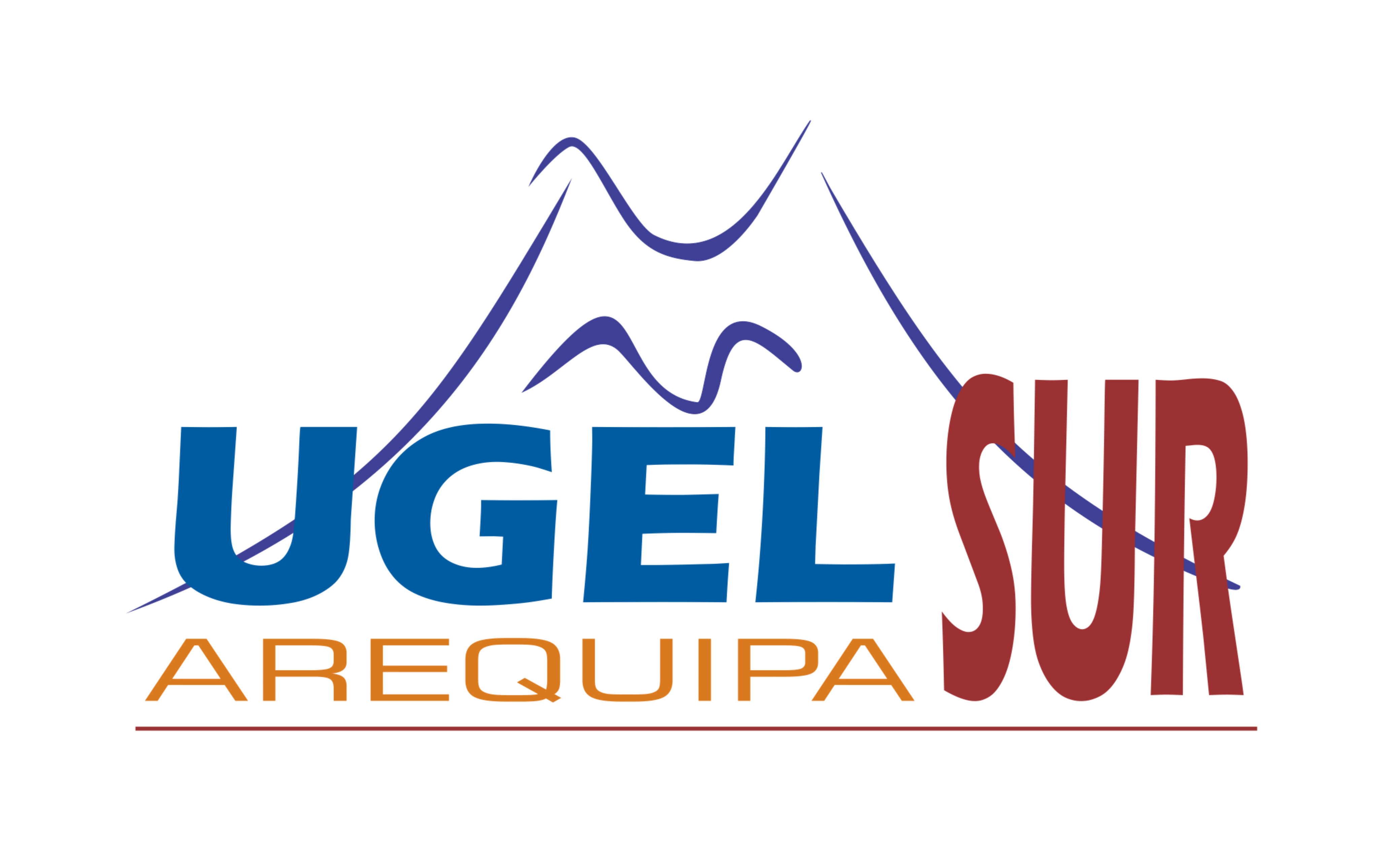 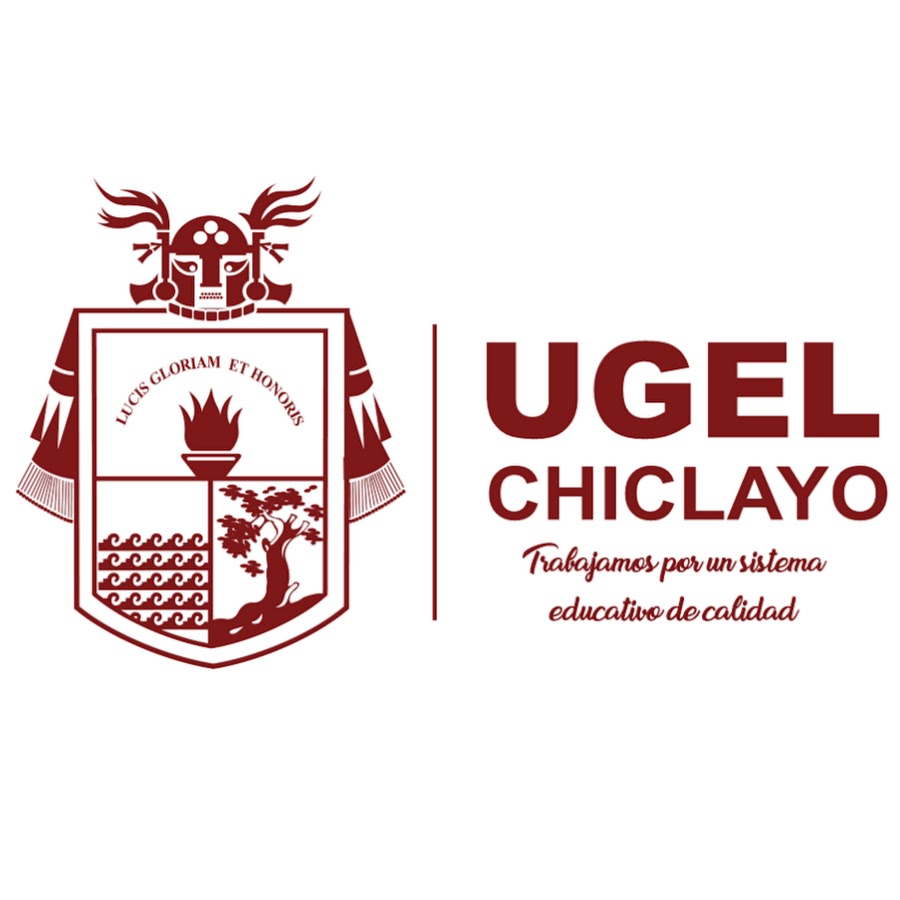 Nuestros socios
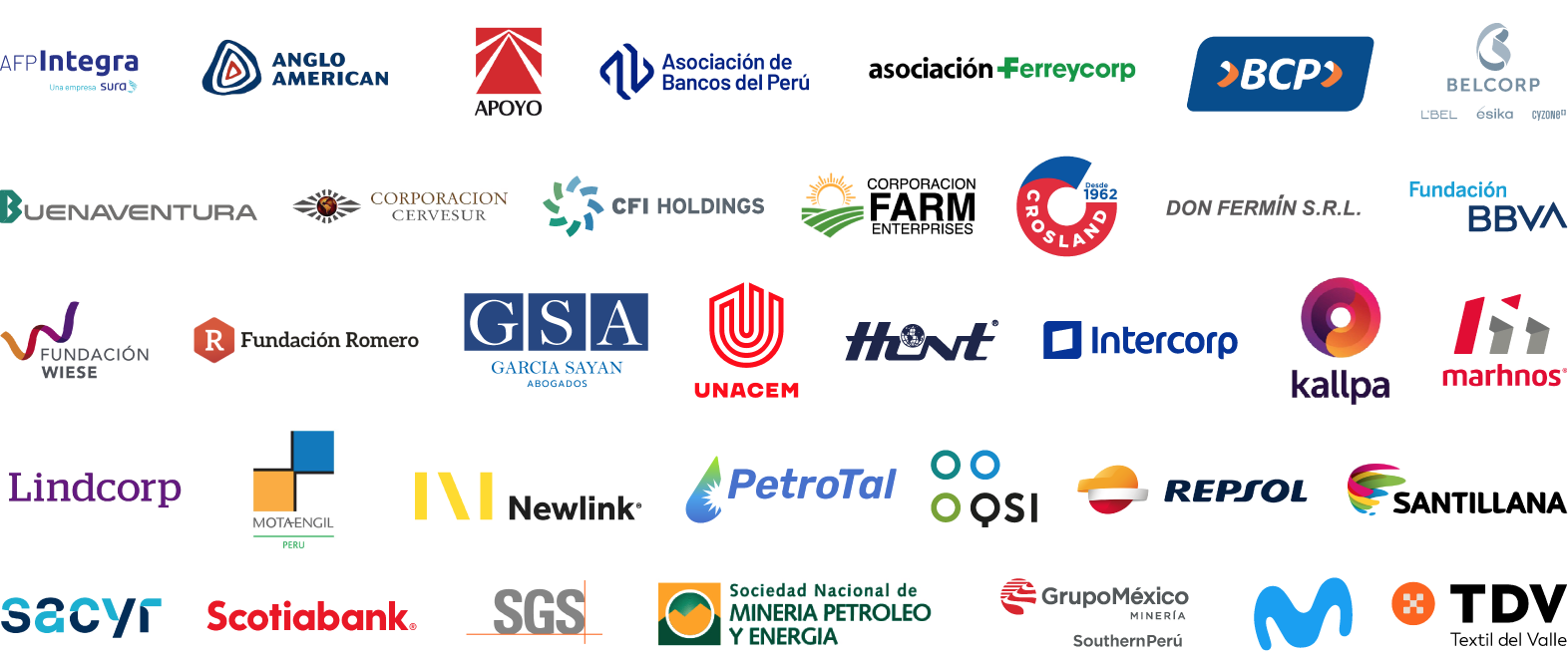 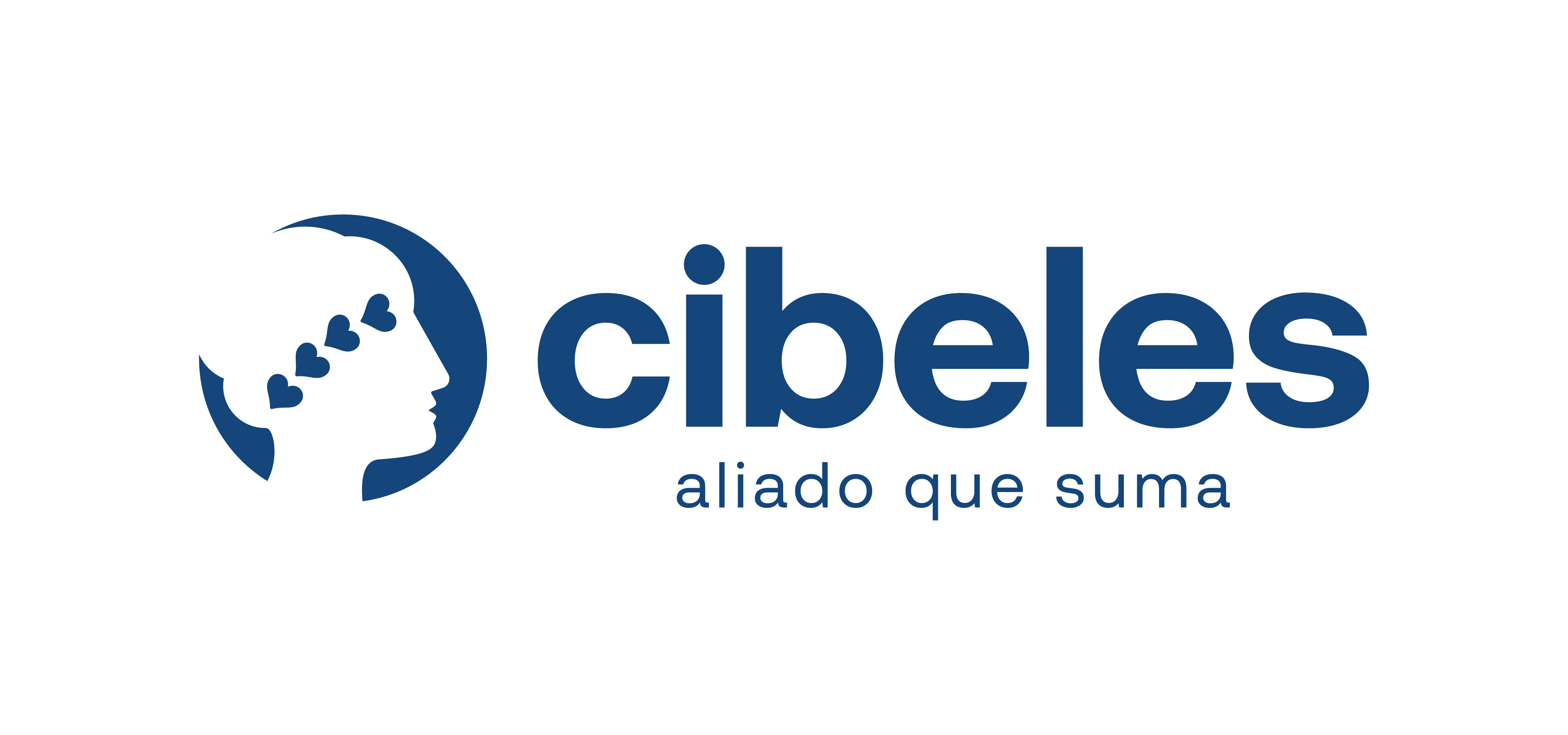 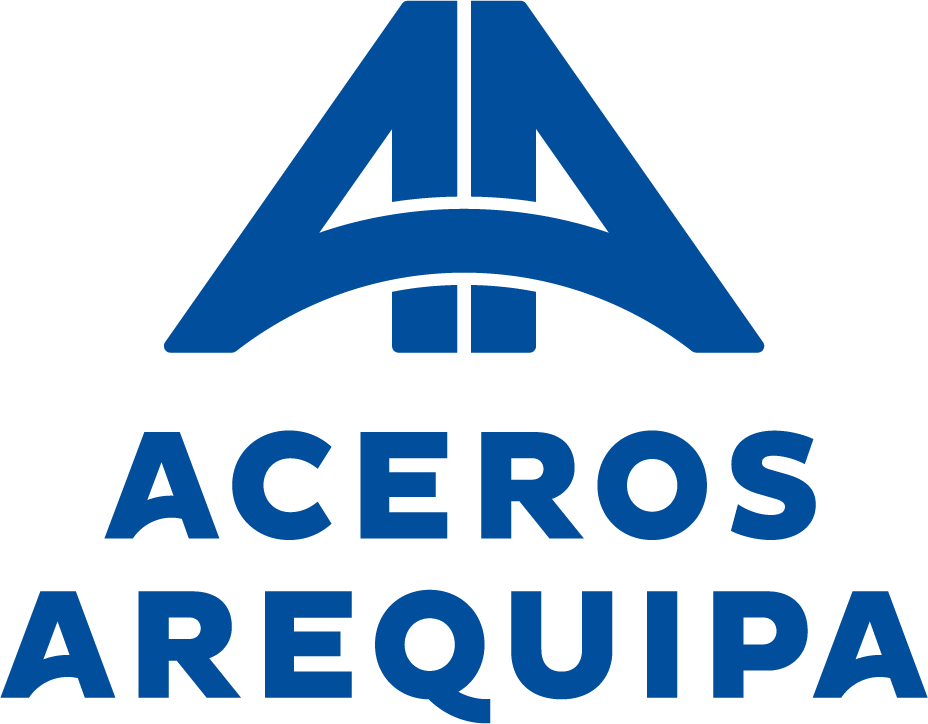 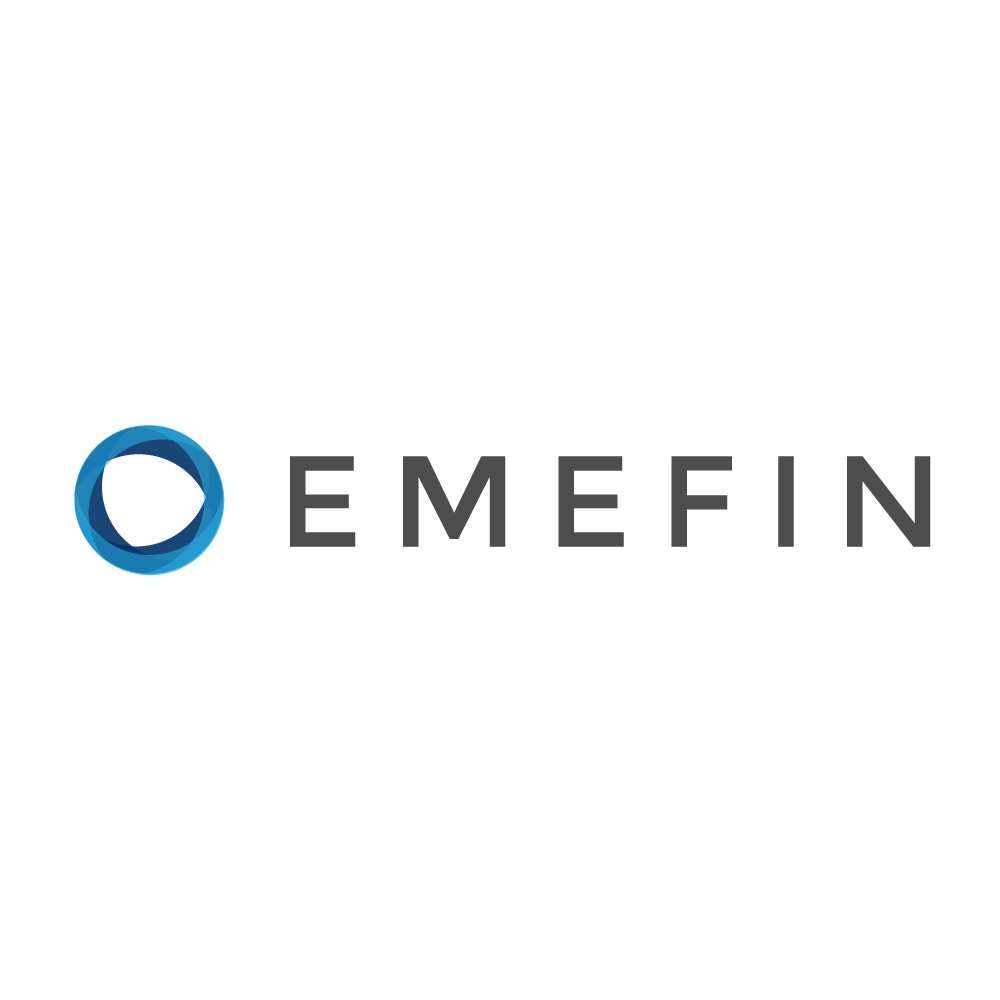 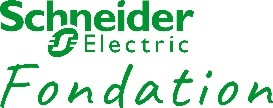 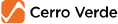 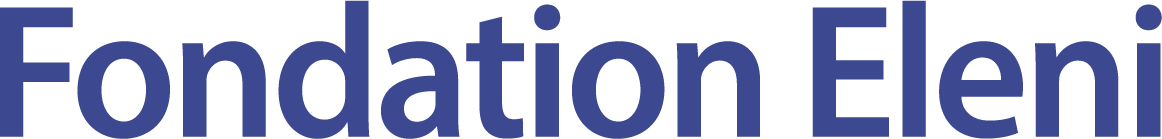 Aliados Institucionales
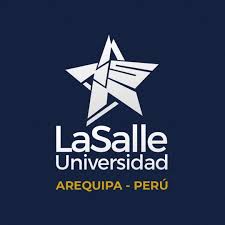 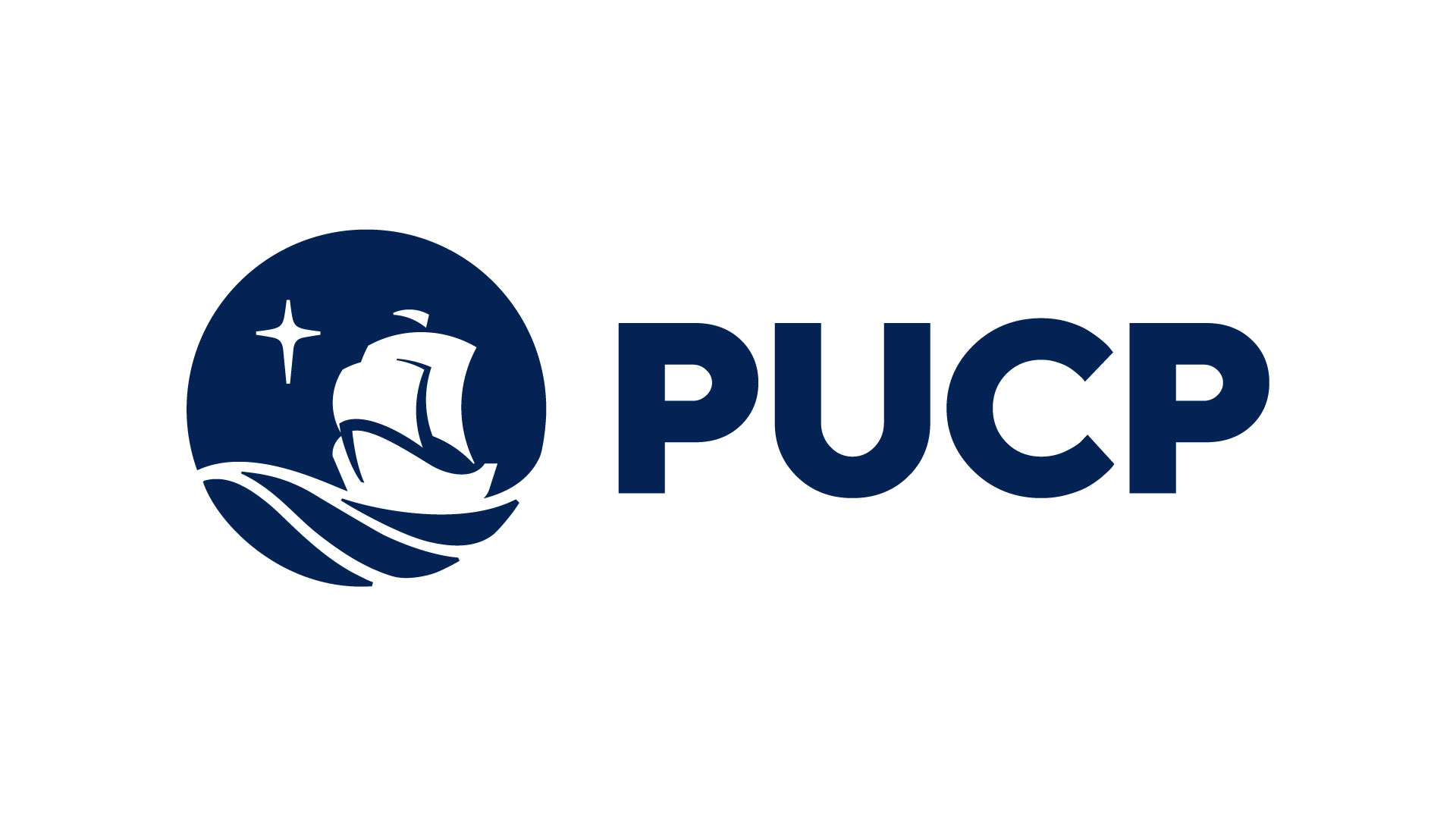 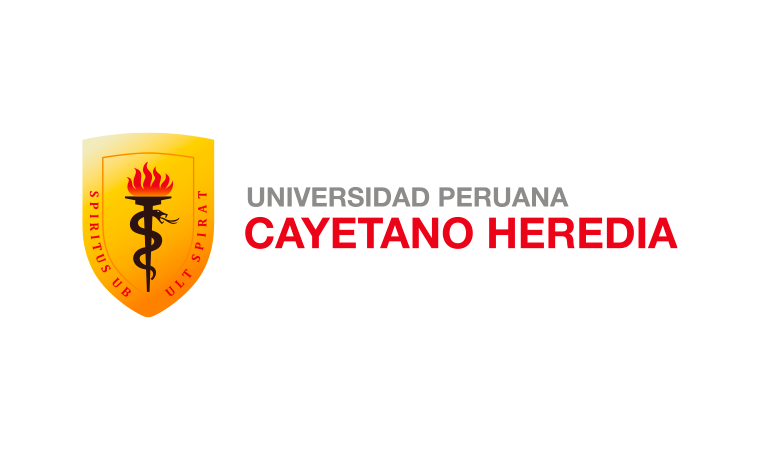 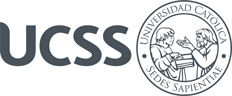 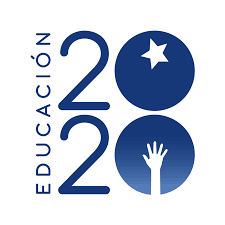 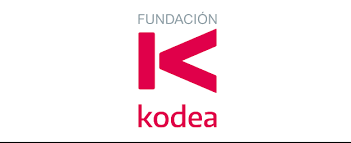 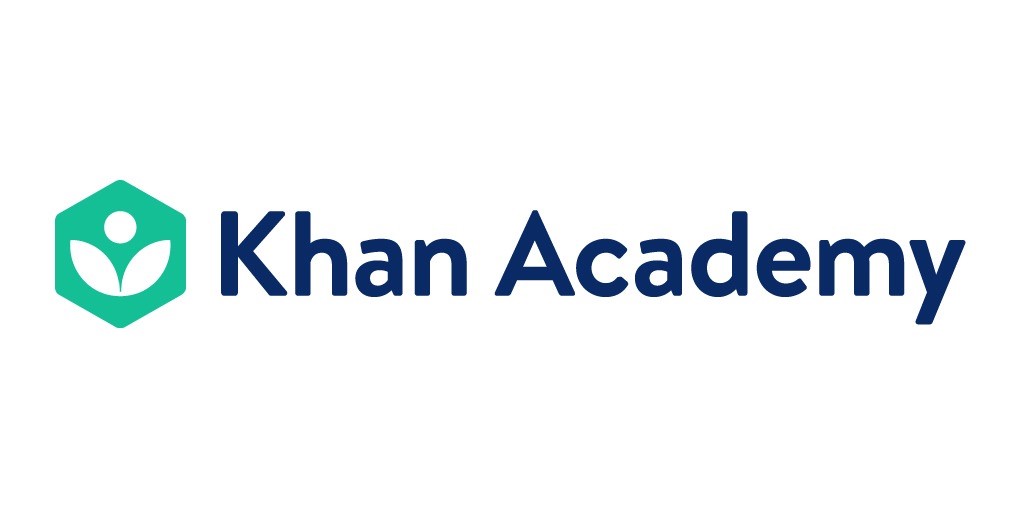 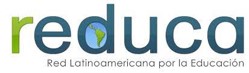 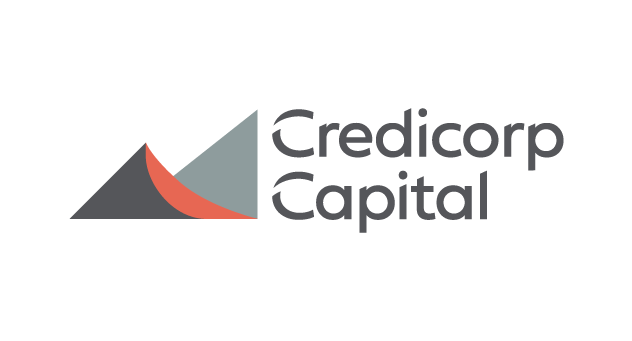 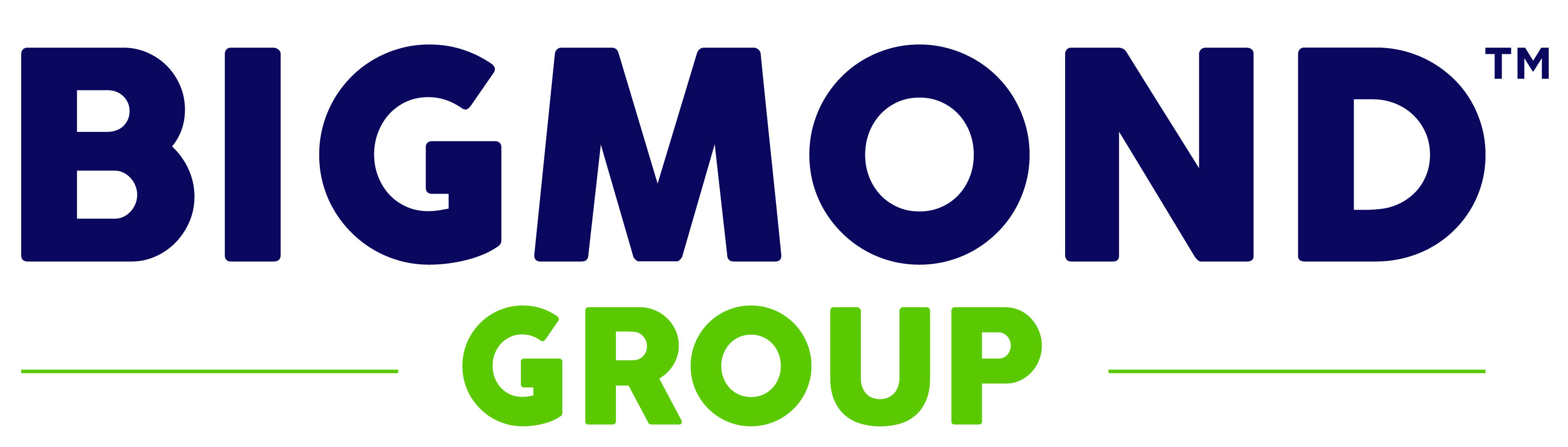 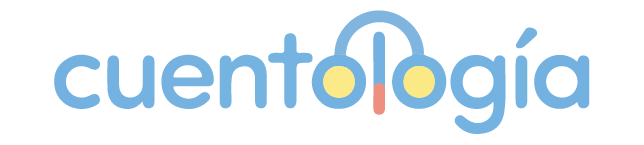 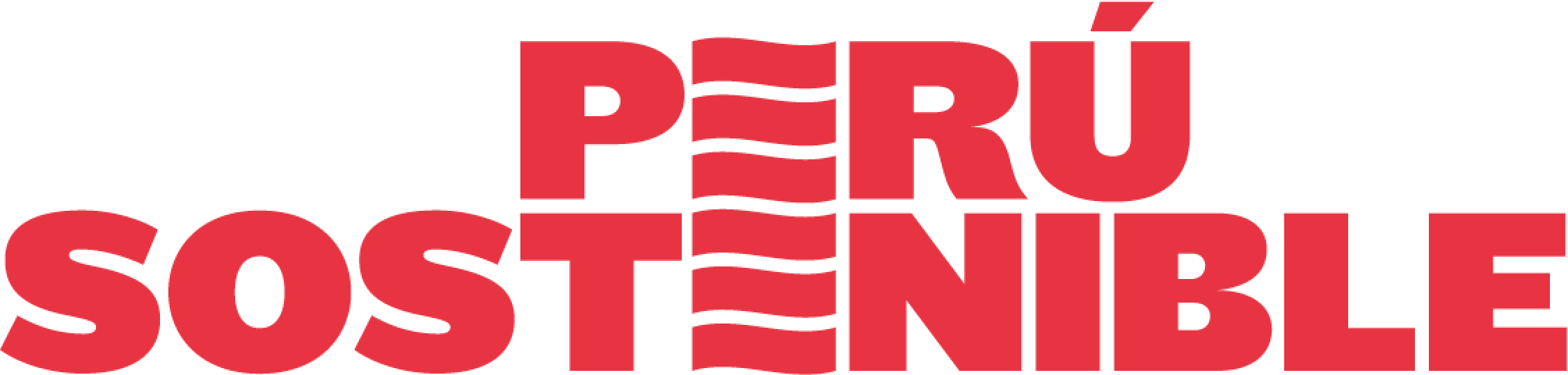 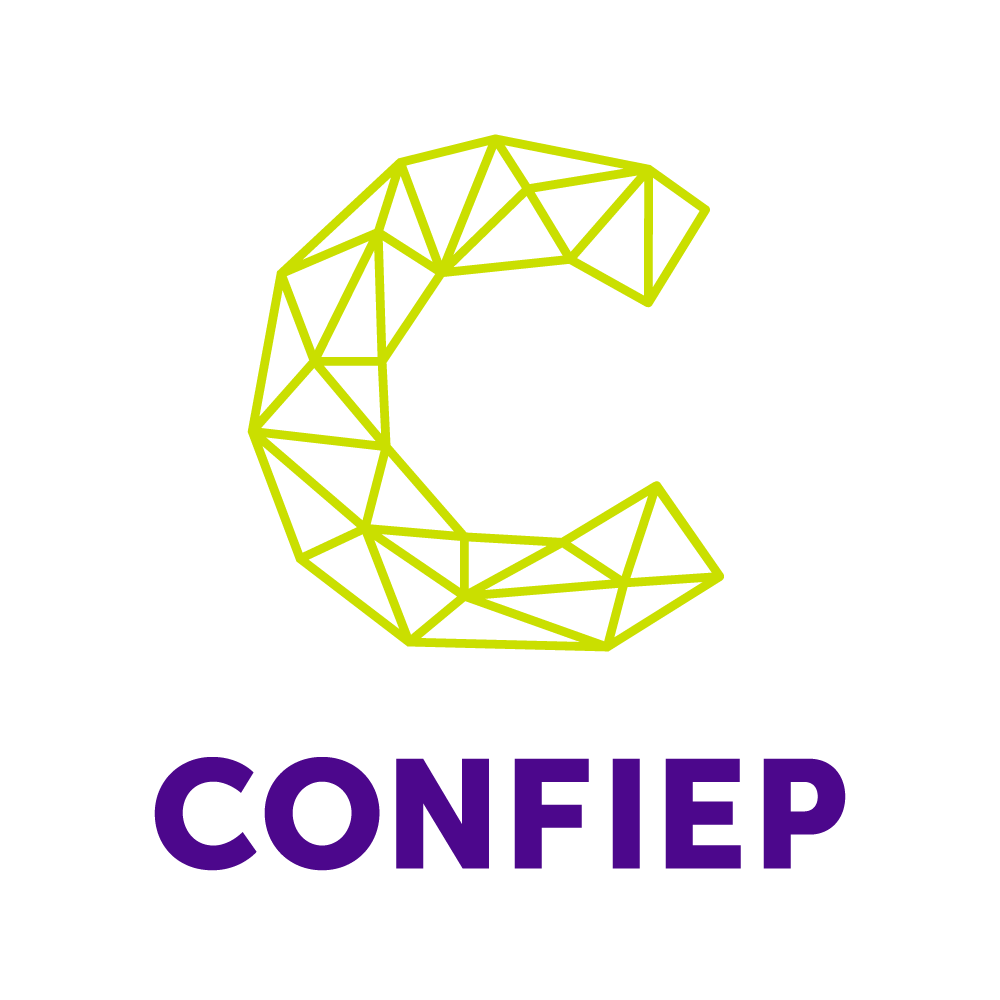 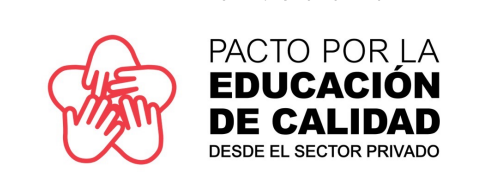 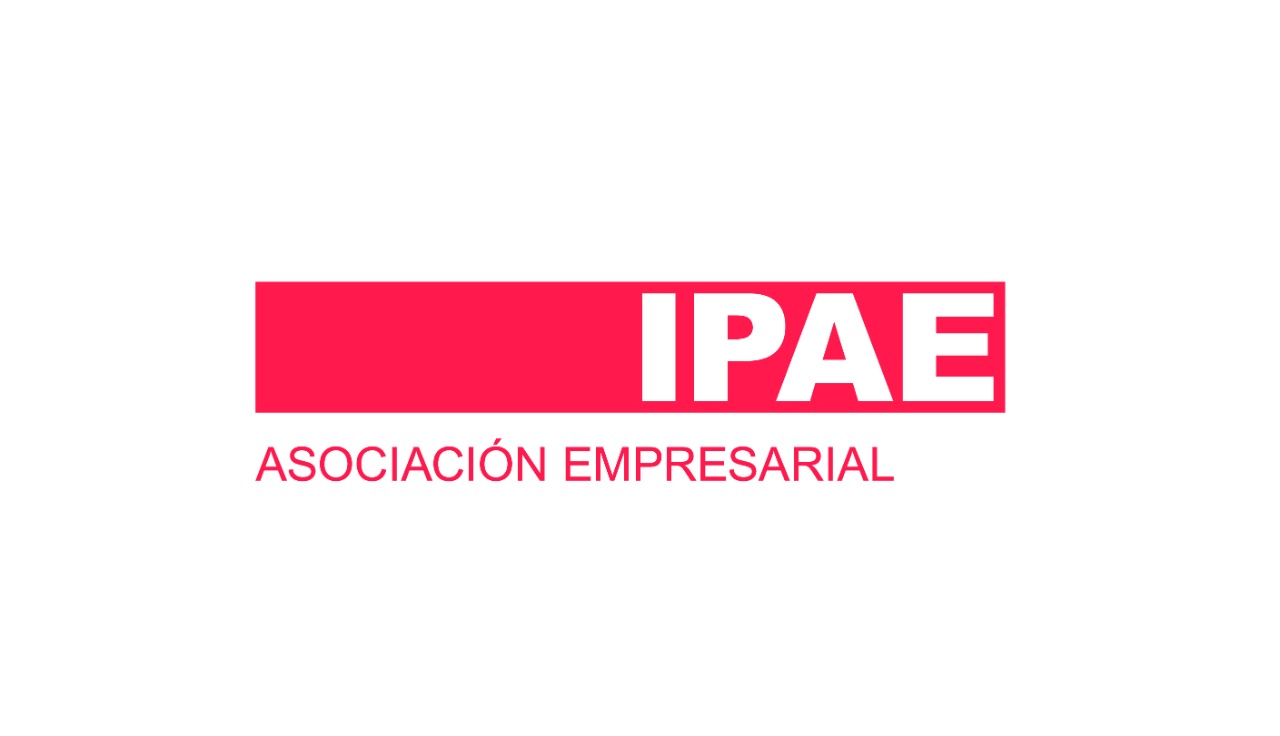 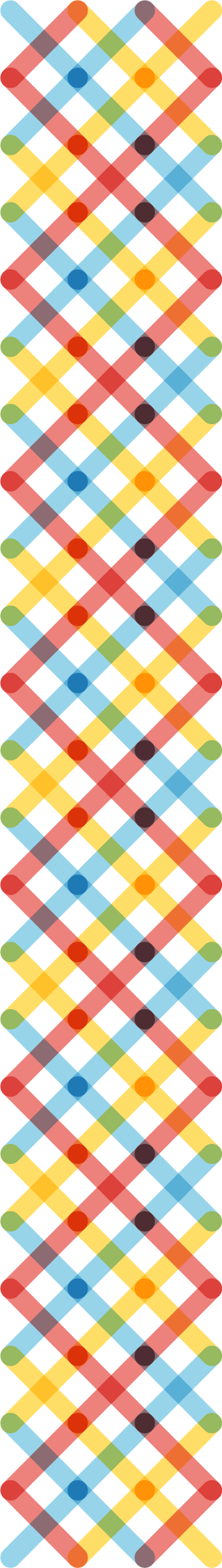 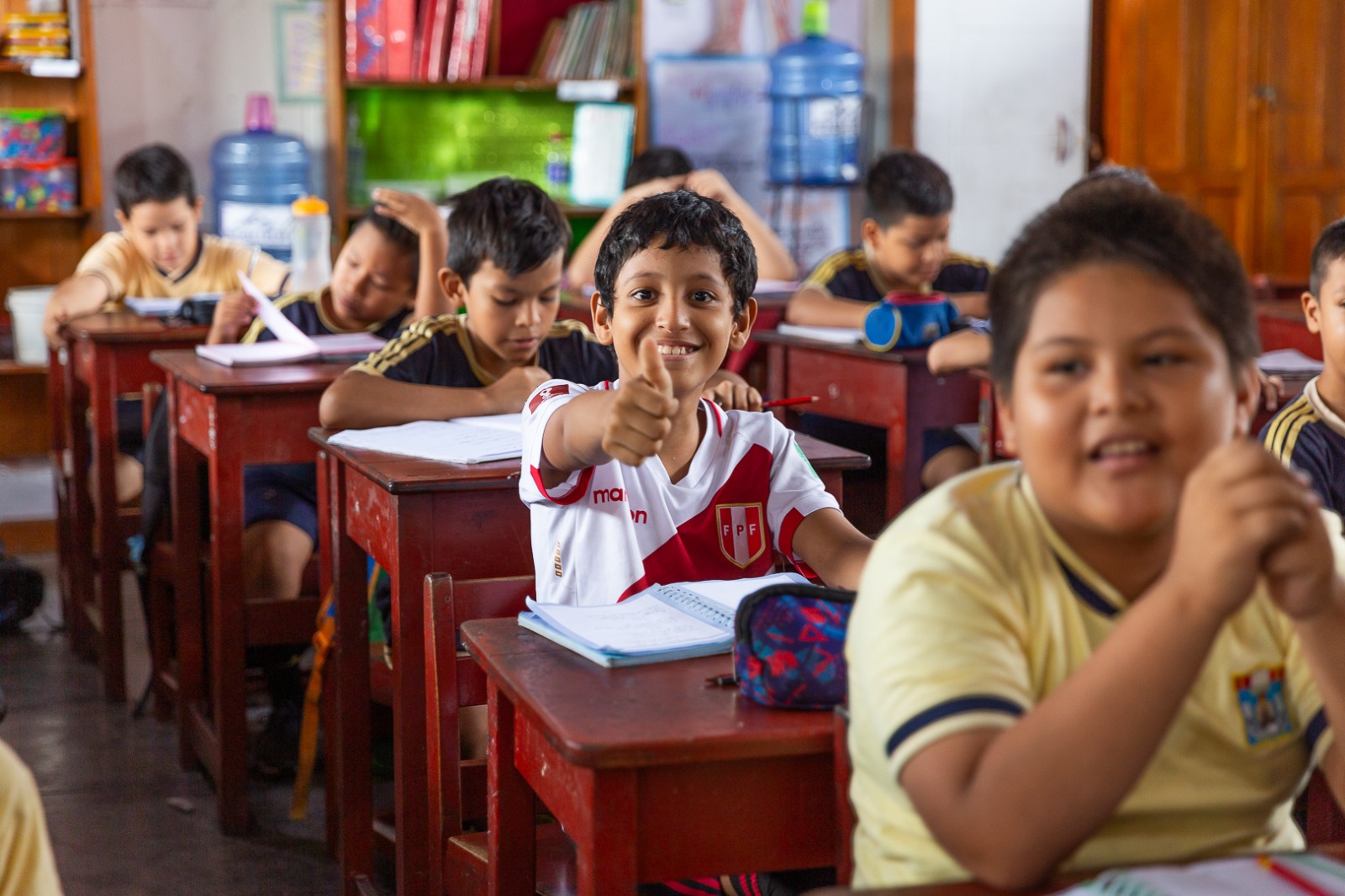 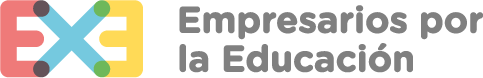 ¡Súmate a
hoy!
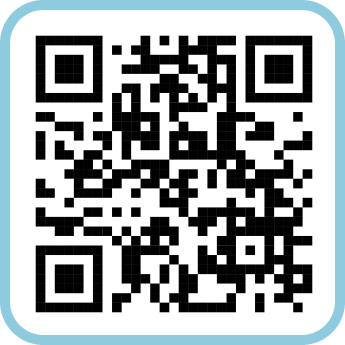 Contáctenos:
www.empresariosporlaeducacion.org.pe
informes@exe.org.pe
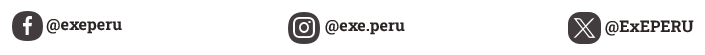